Comparing things (shopping)
Demonstrative adjectives ‘este’ and ‘esta’
Comparatives [revisited]
Y8 Spanish
Term 3.1 – Week 4 – Lesson 55
Pete Watson / Nick Avery / Mollie Bentley-SmithArtwork: Mark Davies

Date updated: 28/04/21
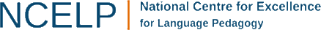 [Speaker Notes: Artwork by Mark Davies. All additional pictures selected are available under a Creative Commons license, no attribution required.
Native teacher feedback provided by Blanca Román.

Learning outcomes (lesson 1):
Introduction of demonstrative adjectives ‘este’ and ‘esta’
Consolidation of comparatives
Consolidation of weak vowel [u] SSC
New vocabulary: parecer [89]; guardar [687]; marca [1276]; falda [2743]; mitad [834]; precio [557]; tipo [168]; euro [2435]; pagar [377]; ligero [1930]; práctico [2141]; este [24]
8.2.2.5 (revisit): llorar [630]; esperar [157]; volver [112]; encontrar [102]; gritar [691]; querer²  [58];  historia [186]; mes [288]; papá [865]; mamá [675]; frío [1020]
8.2.2.1 (revisit)]: parar [706]; acompañar [606]; dejar² [86]; saludar [1575]; besar [1591]; seguir [99]; sigo [seguir-99]; policía [629]; cocina [1214]; lo [10]; la [61]

Source: Davies, M. & Davies, K. (2018). A frequency dictionary of Spanish: Core vocabulary for learners (2nd ed.). Routledge: London

The frequency rankings for words that occur in this PowerPoint which have been previously introduced in NCELP resources are given in the NCELP SOW and in the resources that first introduced and formally re-visited those words. 
For any other words that occur incidentally in this PowerPoint, frequency rankings will be provided in the notes field wherever possible.]
Fonética
escuchar / escribir
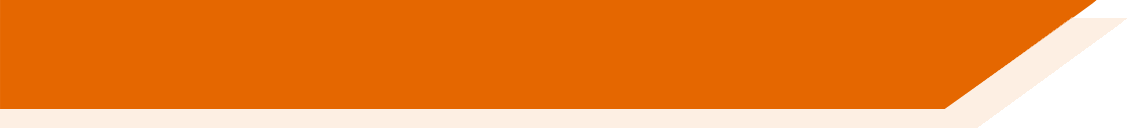 Escucha cada palabra y escribe las dos letras que no están.
Ahora pronuncia las palabras con un compañero.
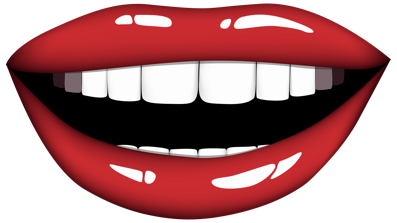 u
o
individ__ __
leng__ __
u
a
1
5
[tongue, language]
[individual, person]
e
u
c__ __rpo
e
de ac__ __rdo
u
6
2
Remember, [u] is a ‘weak’ vowel. It merges with [a], [e] and [o] to make a single syllable.
[body]
[ok, in agreement]
a, e, o
rec__ __rdo
e
u
e
u
j__ __z
3
7
[memory, souvenir]
[judge]
g__ __rdar
u
a
a
contin__ __r
u
8
4
[to keep, keeping]
[to continue, continuing]
[Speaker Notes: Timing: 6 minutes

Aim: to recognise the ‘weak’ vowel [u], in combination with a ‘strong’ vowel, and to spell the two letters

Procedure:
1. The teacher plays the audio for each word and students write the missing letters. These will be [u] + [a], [e] or [o].
2. The teacher shows the answer for each word, one letter at a time, followed by the English for each word, so students connect Spanish word and English meanings.  Some students will learn additional words incidentally.
4. Students practise pronunciation by reading each word out loud. They should try to mimic the weak vowel sounds that they heard in the recordings, and ensure that they produce the two letters as a single syllable.
5. Students could be asked if they can think of another word for ‘ok’ (anticipate ‘vale’).

Notes: The Spanish words in the activity are all unknown apart from 'cuerpo’, which has previously been encountered as a Y7 phonics cluster word. Frequency rankings are below.

Transcript:
lengua
cuerpo
recuerdo
guardar
individuo
de acuerdo
juez
continuar

Frequency of unknown/glossed words (1 is the most frequent word in Spanish): 
lengua [586]; cuerpo [232]; recuerdo [771]; guardar [687]; individuo [1133]; acuerdo [348]; juez [1168]; continuar [396]]
Fonética
escuchar / escribir
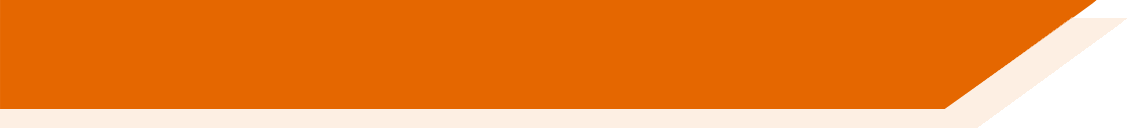 Escucha y escribe la palabra.
i, u
Ahora pronuncia las palabras con un compañero.
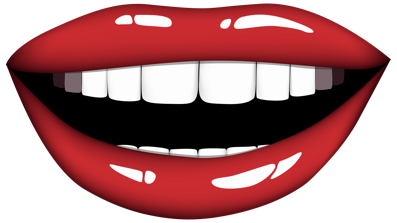 individuo
lengua
1
5
a, e, o
[individual, person]
[language, tongue]
de acuerdo
cuerpo
6
2
Remember, [u] is a ‘weak’ vowel. It merges with [a], [e] and [o] to make a single syllable.
[ok, in agreement]
[body]
a, e, o
recuerdo
juez
3
7
[memory, souvenir]
[judge]
continuar
guardar
8
4
[to continue, continuing]
[to keep, keeping]
[Speaker Notes: VARIATION
The activity is the same as that described on the previous slide, except that students write the full word.]
hablar
s_ _ _ _ _ _
la c_ _ _ _ _
b_ _ _ _
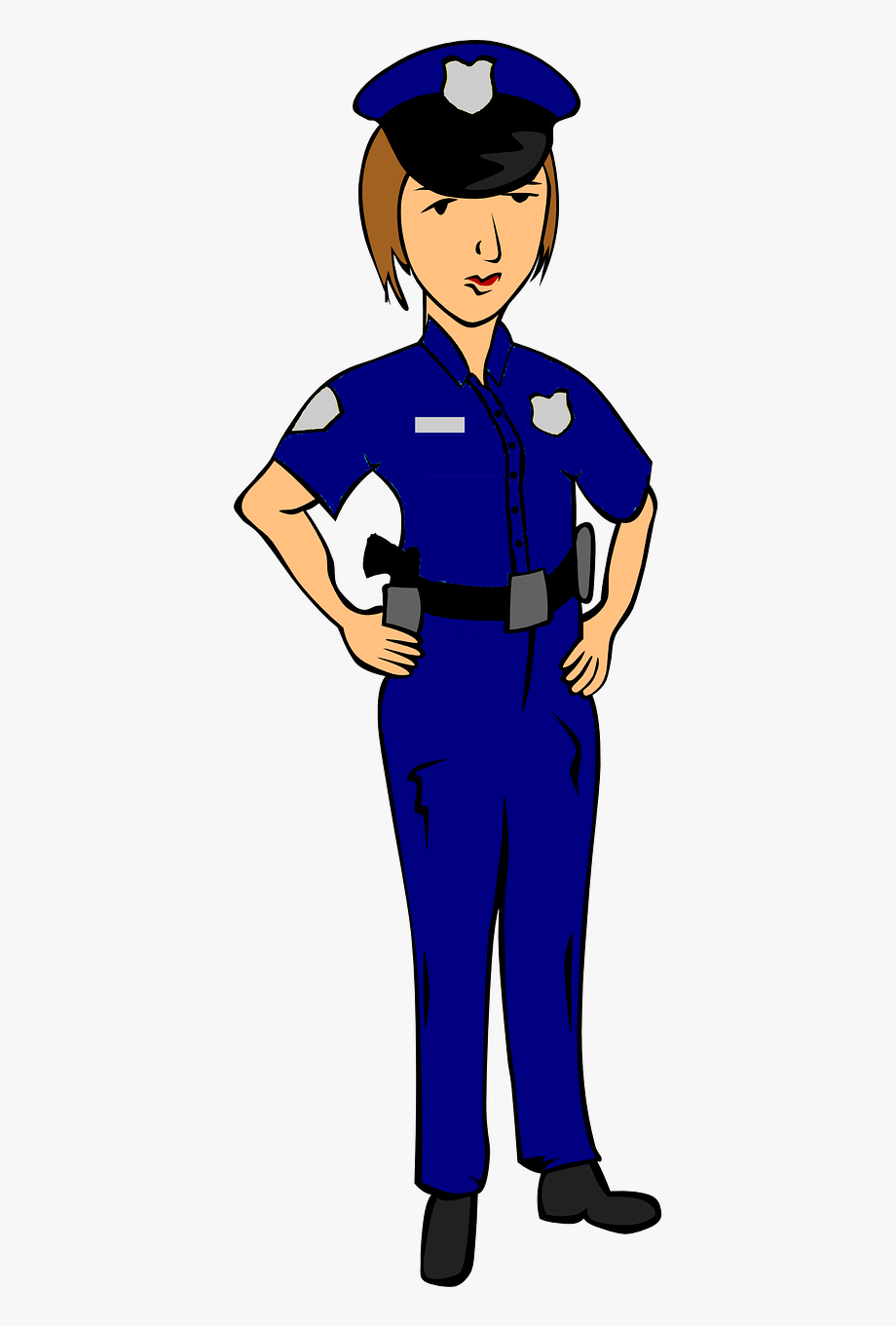 p_ _ _ _
d_ _ _ _
el p _ _ _ _ _ _
a_ _ _ _ _ _ _ _
police, police officer (f)
l_
l_
s_ _ _
s_ _ _ _ _
la p_ _ _ _ _ _
la policía
vocabulary
[Speaker Notes: Vocabulary revision

Timing: 5 minutes (12 slides)

Aim: oral productive recall of vocabulary introduced in lesson 8.2.2.1 (revisited in the scheme of work this week)

Procedure:
Students look at prompt (the word or image in the centre).
They say the Spanish word aloud.
The teacher clicks anywhere on the screen to reveal the answer.]
hablar
s_ _ _ _ _ _
la c_ _ _ _ _
la cocina
b_ _ _ _
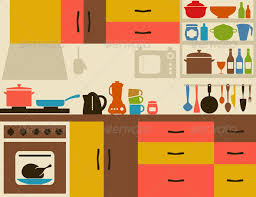 p_ _ _ _
d_ _ _ _
a_ _ _ _ _ _ _ _
el p_ _ _ _ _ _
l_
l_
kitchen
s_ _ _
s_ _ _ _ _
la p_ _ _ _ _ _
vocabulary
[Speaker Notes: Vocabulary revision
Click on the picture to reveal the answer]
vocabulary
hablar
s_ _ _ _ _ _
la c_ _ _ _ _
b_ _ _ _
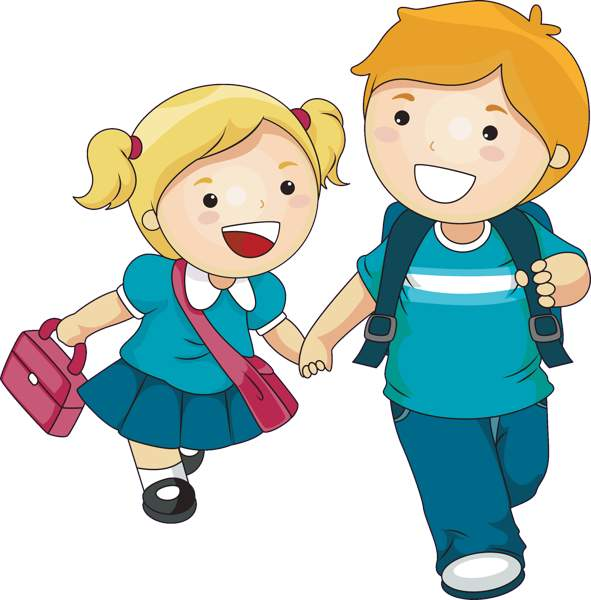 p_ _ _ _
d_ _ _ _
acompañar
a_ _ _ _ _ _ _ _
el p_ _ _ _ _ _
to accompany, to go with
l_
l_
s_ _ _
s_ _ _ _ _
la p_ _ _ _ _ _
[Speaker Notes: Vocabulary revision
Click on the picture to reveal the answer]
vocabulary
hablar
s_ _ _ _ _ _
la c_ _ _ _ _
b_ _ _ _
p_ _ _ _
parar
d_ _ _ _
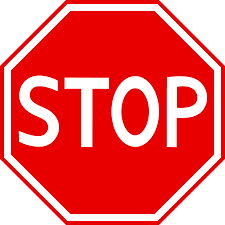 a_ _ _ _ _ _ _ _
el p_ _ _ _ _ _
to stop, stopping
l_
l_
s_ _ _
s_ _ _ _ _
la p_ _ _ _ _ _
[Speaker Notes: Vocabulary revision
Click on the picture to reveal the answer]
vocabulary
hablar
s_ _ _ _ _ _
la c_ _ _ _ _
b_ _ _ _
p_ _ _ _
d_ _ _ _
him, it (object)
a_ _ _ _ _ _ _ _
el p_ _ _ _ _ _
l_
l_
lo
s_ _ _
s_ _ _ _ _
la p_ _ _ _ _ _
[Speaker Notes: Vocabulary revision
Click on the picture to reveal the answer]
vocabulary
hablar
s_ _ _ _ _ _
c_ _ _
b_ _ _ _
p_ _ _ _
d_ _ _ _
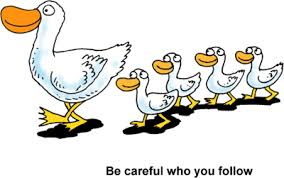 a_ _ _ _ _ _ _ _
el p_ _ _ _ _ _
to follow, following
l_
l_
s_ _ _
s_ _ _ _ _
seguir
la p_ _ _ _ _ _
[Speaker Notes: Vocabulary revision
Click on the picture to reveal the answer]
vocabulary
hablar
s_ _ _ _ _ _
besar
b_ _ _ _
la c_ _ _ _ _
p_ _ _ _
d_ _ _ _
to kiss, kissing
a_ _ _ _ _ _ _ _
el p_ _ _ _ _ _
l_
l_
s_ _ _
s_ _ _ _ _
la p_ _ _ _ _ _
[Speaker Notes: Vocabulary revision
Click on the picture to reveal the answer]
vocabulary
hablar
s_ _ _ _ _ _
saludar
la c_ _ _ _ _
b_ _ _ _
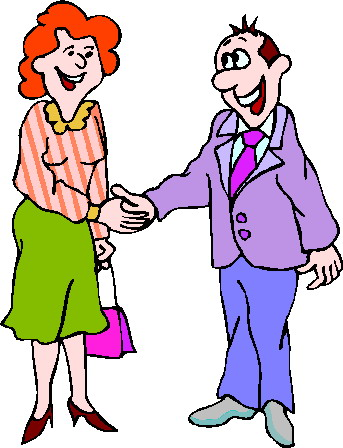 p_ _ _ _
d_ _ _ _
a_ _ _ _ _ _ _ _
el p_ _ _ _ _ _
to greet, greeting
l_
l_
s_ _ _
s_ _ _ _ _
la p_ _ _ _ _ _
[Speaker Notes: Vocabulary revision
Click on the picture to reveal the answer]
vocabulary
hablar
s_ _ _ _ _ _
la c_ _ _ _ _
b_ _ _ _
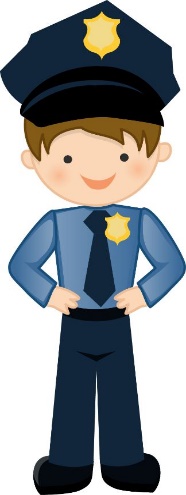 p_ _ _ _
d_ _ _ _
el policía
el p_ _ _ _ _ _
a_ _ _ _ _ _ _ _
police officer (m)
l_
l_
s_ _ _
s_ _ _ _ _
la p_ _ _ _ _ _
[Speaker Notes: Vocabulary revision
Click on the picture to reveal the answer]
vocabulary
hablar
s_ _ _ _ _ _
la c_ _ _ _ _
b_ _ _ _
p_ _ _ _
d_ _ _ _
her, it (object)
a_ _ _ _ _ _ _ _
el p_ _ _ _ _ _
l_
la
l_
s_ _ _
s_ _ _ _ _
la p_ _ _ _ _ _
[Speaker Notes: Vocabulary revision
Click on the picture to reveal the answer]
vocabulary
hablar
s_ _ _ _ _ _
la c_ _ _ _ _
b_ _ _ _
p_ _ _ _
d_ _ _ _
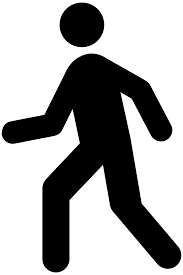 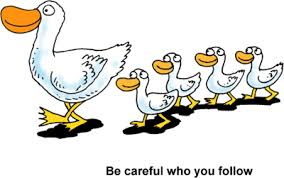 a_ _ _ _ _ _ _ _
el p_ _ _ _ _ _
I follow, I am following
l_
l_
sigo
s_ _ _
s_ _ _ _ _
la p_ _ _ _ _ _
[Speaker Notes: Vocabulary revision
Click on the picture to reveal the answer]
vocabulary
hablar
s_ _ _ _ _ _
la c_ _ _ _ _
b_ _ _ _
p_ _ _ _
dejar
d_ _ _ _
to leave, to let
a_ _ _ _ _ _ _ _
el p_ _ _ _ _ _
l_
l_
s_ _ _
s_ _ _ _ _
la p_ _ _ _ _ _
[Speaker Notes: Vocabulary revision
Click on the picture to reveal the answer]
vocabulario
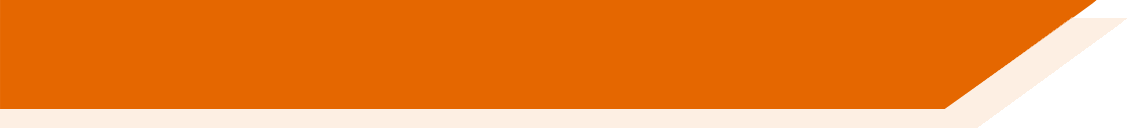 Vocabulario
vocabulary
Segundos
60
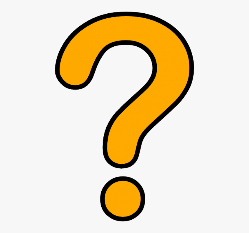 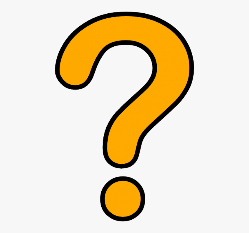 To say that something is half price, use estar + ‘a mitad de precio’.
Ejemplo:
La falda está a mitad de precio.
0
The skirt is half price.
INICIO
[Speaker Notes: Timing: 4 minutes

Aim: Vocabulary practice slide for this week’s vocabulary set.

Procedure:
Pupils either work by themselves or in pairs, reading out the words and studying their English meaning (1 minute). Teachers click on the ‘inicio’ button to start the 1 minute timer or can use their own timing device.
Then the English meanings are removed by clicking and students try to recall them, looking at the Spanish (1 minute).
Then the Spanish meanings are removed by clicking and students try to recall them, looking at the English (1 minute)
Further rounds of learning can be facilitated by one pupil turning away from the board, and his/her partner asking him/her the meanings.  This activity can work from L2  L1 or L1  L2.

Notes: 
Attention should be given to the pronunciation of ‘euro’. Spanish pronounces the ‘e’ and ‘u’ as two separate syllables, whereas in English these are pronounced as a single syllable. 
The next slide offers further practice of ‘parecer’ (including short form ‘parece’), so time need not be spent here explaining how the verb conjugates.]
parecer
[to seem | seeming]
parece
[s/he seems, it seems]
[Speaker Notes: Timing: 3 minutes for sequence of six verbs (slides 17-22)

Aim: to introduce the verb ‘parecer’ more explicitly. ‘Parecer’ is one of the 25 most frequently used verbs in Spanish. All 25 most frequent verbs will be introduced early on using the same format. Both long form (infinitive) and short form (3rd person singular) are introduced in order to familiarise students with various forms of the same verb. 

Procedure
 Teachers bring up the word ‘parecer’ on its own, say it, students repeat it, and remind them of the phonics. 
 Teachers try to elicit the meaning from the students. 
 Teachers then bring up the English translations.  Emphasise the two meanings for the infinitive.
 Teachers bring up the short form ‘parece’, say it, students repeat it. 
 Teachers try to elicit the meaning from the students. Emphasise the meanings for the short form.]
parecer
[to seem | seeming]
parece
[s/he seems | it seems]
[Speaker Notes: Cycle through the long and short form again.]
parecer
[to seem | seeming]
La ropa puede parecer barata.
[The clothing can seem cheap.]
[Speaker Notes: Teachers introduce the long form in a sentence.]
parece
[s/he seems | it seems]
La falda parece barata.
[The skirt seems cheap.]
[Speaker Notes: Teachers introduce the short form in a sentence.]
parecer
[to seem | seeming]
La ropa puede ________ barata.
parecer
[The clothing can seem cheap.]
[Speaker Notes: Teachers cycle through the long form again.

Note: students only have to provide the verb in the gap, but the animation sequence also allows for the full sentence to be elicited when the English prompt is shown. This may suit a higher-ability group.]
parece
[s/he seems | it seems]
La falda ________ barata.
parece
[The skirt seems cheap.]
[Speaker Notes: Teachers cycle through the short form again.

Note: students only have to provide the verb in the gap, but the animation sequence also allows for the full sentence to be elicited when the English prompt is shown. This may suit a higher-ability group.]
Comparing things Regular comparatives [revisited]
gramática
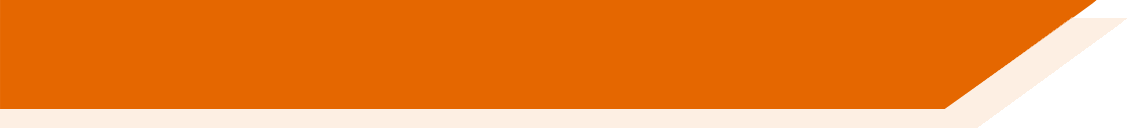 In English we often use ‘more … than’ or ‘less ... than’ with an adjective to make comparisons.
más
adjective
que
To say ‘more … than’ in Spanish, use _____ + __________ + _____.
My watch is more practical / useful than the other watch.
mas práctico que
Mi reloj es ___________________ el otro reloj.
In English we sometimes add –er to mean ‘more’ (e.g. smaller).
que
menos
adjective
To say ‘less … than’ in Spanish, use the words use  _______ + __________ + _____.
The bike is less expensive than the car.
menos cara que
La bici es __________________ el coche.
[Speaker Notes: Timing: 2 minutes

Aim: to recap regular Spanish comparatives with ‘más que’ and ‘menos que’

Procedure:
Teachers click to go through the slide. Gaps are left for students to provide answers which will be revealed with a click.

Notes:
1. The slide could easily be adapted for a higher-ability group so that students have to provide the full sentence when prompted.
2. Teachers could optionally ask students here how to say ‘better than’ and ‘worse than’ (these were also introduced last week). These irregular comparatives will also be recapped in this lesson’s activities.]
Distinguishing one thing from anotherDemonstratives ‘este’ and ‘esta’
gramática
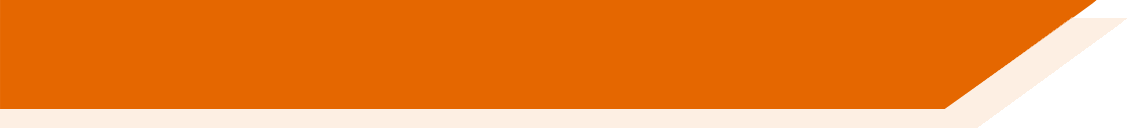 Demonstrative adjectives (e.g. ‘this’) are used to distinguish one thing from another.
In Spanish, to say ‘this’ for a singular masculine noun, use este.
¡Atención! Accents matter!
To say ‘this’ for singular feminine noun, use esta.
esta
this (f)
Ejemplos:
s/he is, it is (for state)
está
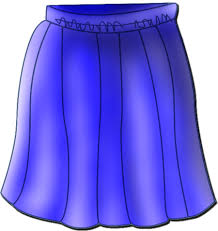 This skirt is expensive.
This price is very high.
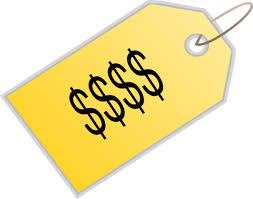 Este precio es muy alto.
Esta falda es cara.
[Speaker Notes: Timing: 2 minutes

Aim: to introduce the demonstrative adjectives ‘este’ and ‘esta’

Procedure:
Teachers click to go through the explanations and examples.
Teachers could highlight in the examples that there is gender agreement between the adjective and noun. This will be a focus of the next activity.]
¡Lucía y Nadia van de compras! Están en una tienda de ropa. Lee la conversación. Escribe 1-9 y ‘este’ o ‘esta’.
leer
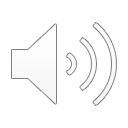 Lucía:  (1) Este / Esta tienda es muy buena. Creo que es mejor que la tienda en el centro.
Nadia: Sí, es verdad. ¿Te gusta  (2) este / esta vestido azul? 
Lucía: ¿Cuánto es?
Nadia: 30 euros. Es más bonito que el vestido rojo y menos caro que el vestido al lado de la puerta.
Lucía: Me gusta mucho. Y (3) este / esta marca es muy conocida también.
Nadia: Claro. Además, según una amiga, 
el color azul es más popular que el amarillo o el rojo (4) este / esta año.
Lucía: ¡Mira! (5) Este / Esta falda es preciosa también, y ¡está a mitad de precio!
Nadia: ¡Qué bien!* El precio de la falda en (6) este / esta tienda es más bajo que en otros lugares.
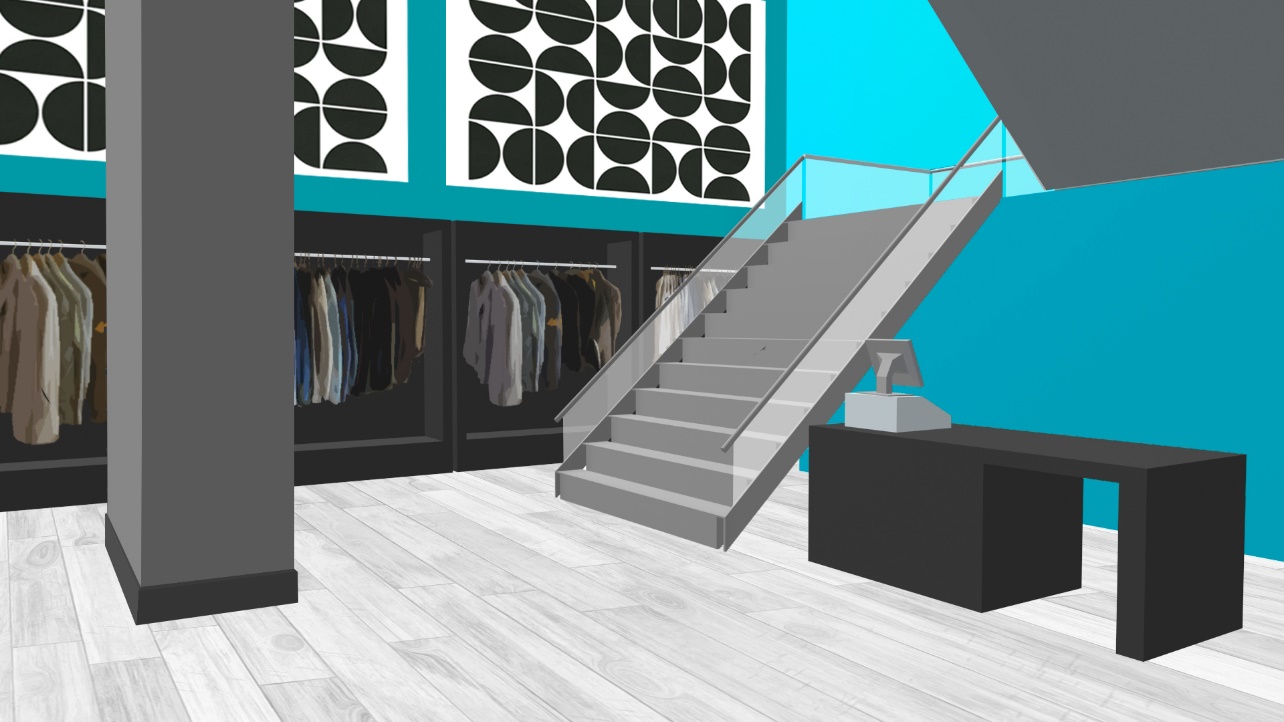 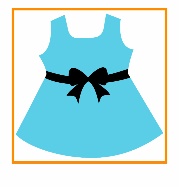 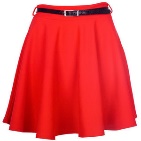 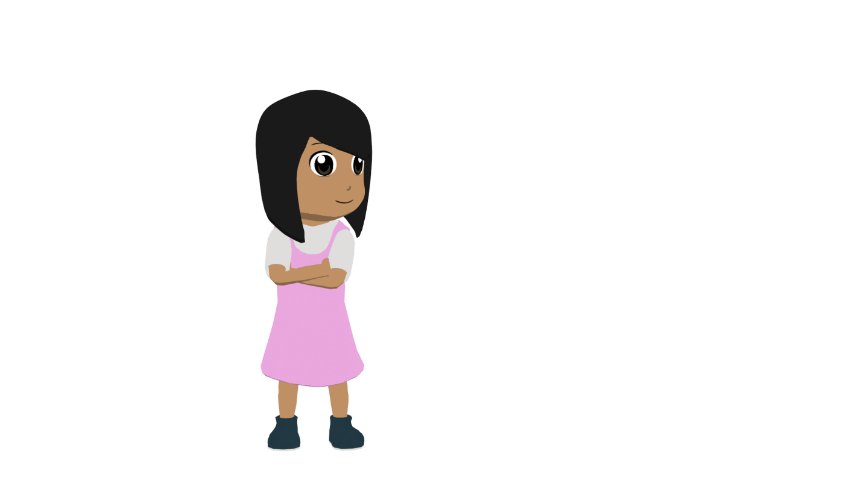 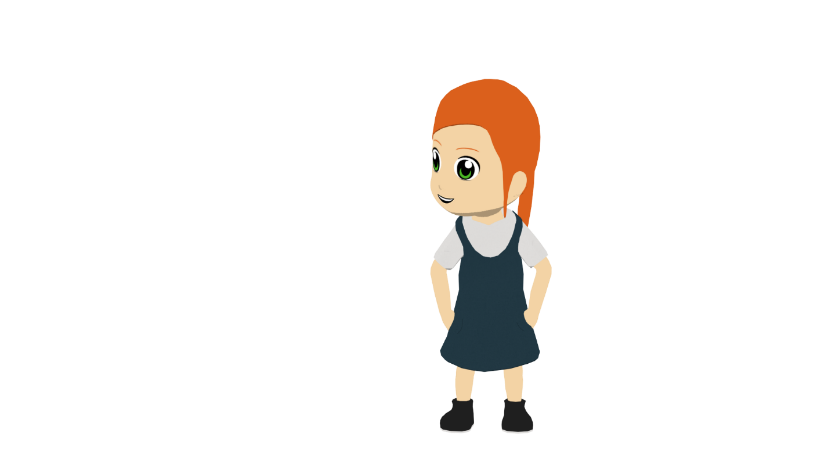 ¡Qué bien! That’s great!
[Speaker Notes: Timing: 7 minutes 

Aim: to practise deciding between ‘este’ and ‘esta’ by identifying the gender of the noun; to consolidate understanding of comparatives and new vocabulary

Procedure:
Click to show the instructions and then the reading passage and the table which the students can copy out.
Students write either ‘este’ or ‘esta’ for each number.
Students can listen to the conversation to check answers. Click on the audio player (top right of the slide).
Answers are also shown in the text by clicking. 
The next slide continues to exploit the text with an activity where students translate five comparative sentences into English.

Note: ‘Qué bien’ has been encountered in other lessons, but hasn’t been taught yet as new vocabulary, so is glossed again here.]
Ahora traduce las frases comparativas del texto al inglés.
leer
1. Esta tienda es mejor que la tienda en el centro.

2. Este vestido es más bonito que el vestido rojo.

3. Este vestido es menos caro que el vestido al lado de la puerta.

4. El color azul es más popular que el amarillo o el rojo.

5. El precio de este vestido es menos caro que el precio de esta falda.
¿Cómo se dice ‘worse than’ en español?
This shop is better than the shop in the centre.
?
peor que
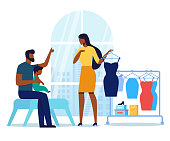 This dress is prettier than the red dress.
?
This dress is less expensive than the dress next to the door.
?
The colour blue is more popular than yellow or red.
?
The price of this dress is less expensive than the price of this skirt.
?
[Speaker Notes: Timing: 4 minutes

Aim: to consolidate understanding of comparatives by translating sentences from the previous text into English.

Procedure:
Students translate these sentences that come from the previous text. Some phrases have been slightly adapted to allow for full sentence translation.
Teachers click to reveal the answers. In checking answer number 1, teachers can use the callout to ask also students how they would say ‘worse than’ rather than ‘better than’. This will aid comprehension in the next activity, where ‘peor’ is revisited in listening.

Note: in item 4, it will be worth reminding students about article use (‘el amarillo’ and ‘el rojo’ are simply ‘yellow’ and ‘red’ here). This was explained when colours were first presented in Year 7, but is easy to forget (particularly when translating into Spanish).]
Daniel y Hugo van de compras también. ¿Qué dicen? Escucha y escribe ‘este’ o esta’. Completa la frase en inglés con el comparativo correcto.
escuchar
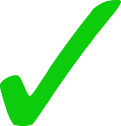 brand
This _________ is  _____________________________ in England.
less well-known in Spain than
1
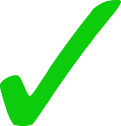 book
worse than
This _________ seems _____________ the other (one).
2
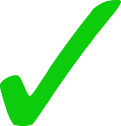 fruit
3
tastier than
This _________  is _____________ the food at home.
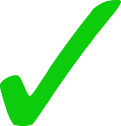 price
much higher than
4
This _________  seems ___________________ in other towns.
less practical / useful than
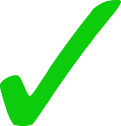 shirt
This _________ is ___________________________ other types of clothing.
5
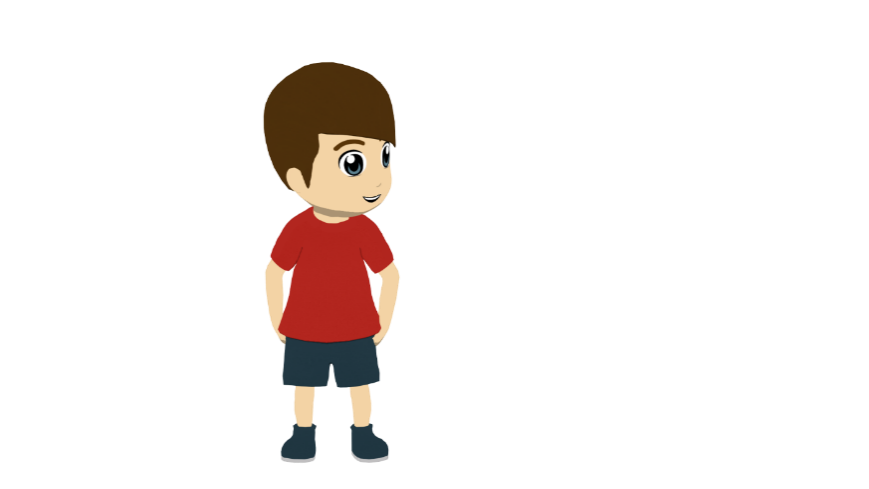 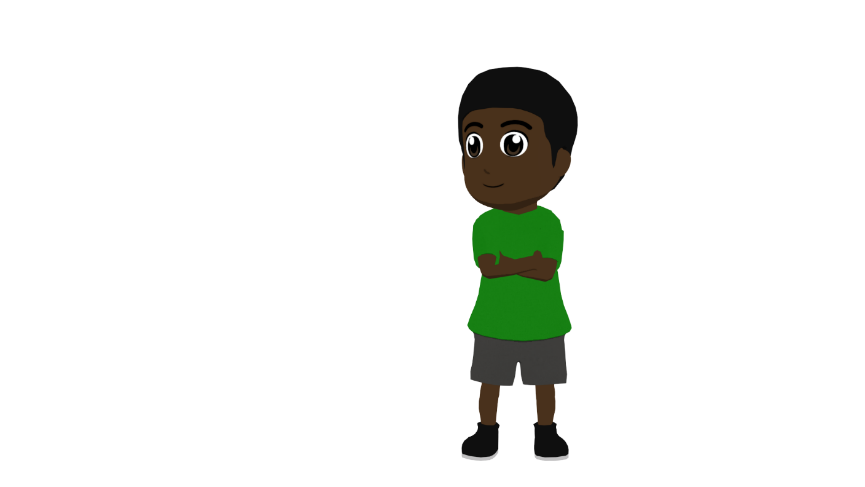 shop
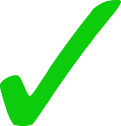 better than
This _________ is ______________ the market.
6
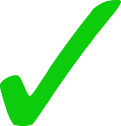 less silly than
man
This _________ is ______________ my boyfriend.
7
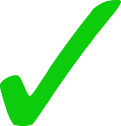 skirt
lighter than
8
This _________ is ______________ the trousers.
[Speaker Notes: Timing: 7 minutes

Aim: to identify the correct demonstrative adjective based on the gender of the noun heard; to practise understanding regular comparatives in listening.

Procedure:
Students write 1-8 in their books. 
Teachers click the number button to play the recording.
Students listen and write either ‘este’ or ‘esta’ (this is represented on the screen by ticks). They will not hear these words in the audio, so they must pay attention to the gender of the noun that follows the bleep to work out the answer. They may find it useful to write the noun that they hear, then to consider its gender.
Students listen again and complete the missing parts of the translation (the noun and then the comparative).
The answers are revealed by clicking.

Note: the activity could easily be adapted for a higher ability group by requiring students to translate the whole sentence into English. This is more challenging in listening than reading, so students may need to transcribe or take notes before writing a translation in English.

Transcript:
[beep] marca es menos conocida en España que en Inglaterra.
[beep] libro parece peor que el otro.
[beep] fruta es más rica que la comida en casa.
[beep] precio parece mucho más alto que en otros pueblos.
[beep] camisa es menos práctica que otros tipos de ropa. 
[beep] tienda es mejor que el mercado.
[beep] hombre es menos tonto que mi novio.
[beep] falda es más ligera que el pantalón.]
¡Vamos de tiendas!
escribir / hablar
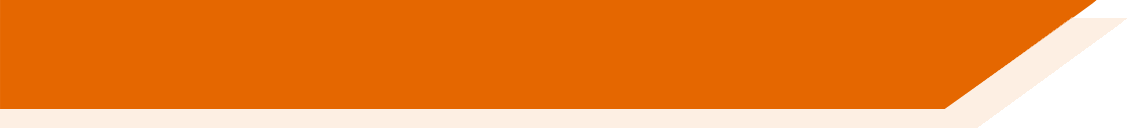 Usa las palabras para hacer una frase en español.
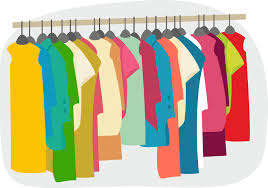 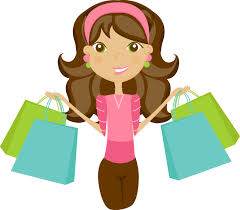 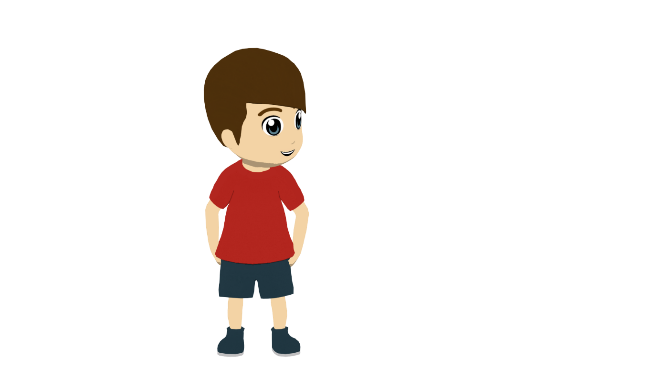 Este precio no es más caro que el precio en mi pueblo.
Este vestido es más bonito que el vestido azul.
Esta marca es menos conocida que las otras marcas.
Esta falda parece más ligera que la falda roja.
Este mercado no parece peor que las tiendas.
Esta camisa parece mejor que la camisa roja.
[Speaker Notes: Timing: 10 minutes

Aim: to write sentences using demonstratives and comparatives, using the prompts; to practise producing new and revisited vocabulary in writing

Procedure: 
The teacher brings up each combination of sentence parts
Students can be asked to write the Spanish on mini-whiteboards or in their books, then volunteer the answer orally.
Students could then create a number of their own sentences, using new combinations of words in the grid. Students can be encouraged to use the rectangles that haven’t yet been used (‘this shop’, ‘cheaper than’, ‘less beautiful than’, ‘the price in the shop’ and ‘the other one’).
After writing the six sentences, the teacher could encourage an oral simultaneous translation task, where students say a sentence and their partner translates it. Some may find this challenging to do on the spot, so this oral component could be done by some students, while other students continue to practise writing.
A final question could involve the teacher writing a sentence down from the elements provided, but not showing it. Every student also writes down one sentence, trying to use their sixth sense to make it as similar as possible to the teacher’s sentence. Great minds think alike!

Sentences: 
This skirt seems lighter than the red skirt. (Esta falda parece más ligera que la falda roja.) 
This brand is less well-known than other brands. (Esta marca es menos conocida que las otras marcas.)
This price isn’t more expensive than the price in my town. (Este precio no es más caro que el precio en mi pueblo.)
This market doesn’t seem worse than the shops. (Este mercado no parece peor que las tiendas.)
This dress is prettier than the blue dress. (Este vestido es más bonito que el vestido azul.)
This shirt seems better than the red shirt. (Esta camisa parece mejor que la camisa roja.)]
Asking about things (shopping)
Demonstrative adjectives ‘estos’ and ‘estas’
Question words [revisited]
Y8 Spanish
Term 3.1 – Week 4 – Lesson 56
Pete Watson / Nick Avery / Mollie Bentley-SmithArtwork: Mark Davies

Date updated: 28/04/21
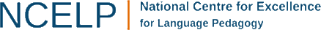 [Speaker Notes: Artwork by Mark Davies. All additional pictures selected are available under a Creative Commons license, no attribution required.
Native teacher feedback provided by Blanca Román.

Learning outcomes (lesson 2):
Introduction of demonstrative adjectives ‘estos’ and ‘estas’
Consolidation of demonstrative adjectives ‘este’ and ‘esta’
Consolidation of question words and vocabulary
Consolidation of weak vowel [i] SSC
Word frequency (1 is the most frequent word in Spanish): 
New vocabulary: parecer [89]; guardar [687]; marca [1276]; falda [2743]; mitad [834]; precio [557]; tipo [168]; euro [2435]; pagar [377]; ligero [1930]; práctico [2141]; este [24]
8.2.2.5 (revisit): llorar [630]; esperar [157]; volver [112]; encontrar [102]; gritar [691]; querer²  [58];  historia [186]; mes [288]; papá [865]; mamá [675]; frío [1020]
8.2.2.1 (revisit)]: parar [706]; acompañar [606]; dejar² [86]; saludar [1575]; besar [1591]; seguir [99]; sigo [seguir-99]; policía [629]; cocina [1214]; lo [10]; la [61]

Source: Davies, M. & Davies, K. (2018). A frequency dictionary of Spanish: Core vocabulary for learners (2nd ed.). Routledge: London]
C
A
D
B
hablar
[to find, finding]
[to return, returning]
[to cry, crying]
[to wait for, waiting for]
E
F
G
H
[to shout, shouting]
[to want, to love]
[story]
[month]
L
J
I
K
[Dad (informal)]
[Mum (informal)]
[to seem, seeming]
[cold]
[Speaker Notes: Vocabulario
Timing: 4 minutes

Aim: to revise in productive mode/oral modality 12 items of vocabulary, within a limited time frame.
Procedure:
1. Teacher clicks / presses enter to flash an English prompt. It will disappear after 3 seconds. Note that the prompts do not appear in alphabetical order to increase the challenge.
2. Students say the Spanish word before the English prompt has faded away.3. Teacher should ensure that gender/definite articles are known for any words that are nouns.

Note: the word is shown for 3 seconds, but the animation settings can be adjusted to increase the amount of time given. 
ANSWERS:
A = llorar
B = esperar
C = volver
D = encontrar
E = gritar
F = querer
G = la historia
H = el mes
I = el papá
J = la mamá
K = el frío
L = parecer

Notes:
Parecer is one of this week’s vocabulary set, but as an important verb it is included here alongside the vocabulary from 8.2.2.5]
Remember, the vowel [i] merges with [a], [e] or [o] to make one syllable.
escuchar / escribir
Escucha las frases. ¿Es IA, IE o IO? Escribe las palabras. Si ya conoces la palabra, escribe la traducción en inglés.
1
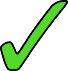 (library)
(palace)
3. preciosa
1. biblioteca
2. palacio
(beautiful)
2
miedo
(nobody)
(is scared)
2. tiene
1. nadie
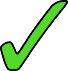 3. ingenieros
(engineers)
3
(prize)
(literary)
1. colegio
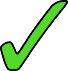 (school)
2. premio
3. literario
3. inmediatamente
2. victoria
(victory)
(to announce)
1. anunciar
4
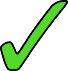 (immediately)
5
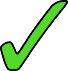 1. historia
(story, history)
(especially)
2. especialmente
6
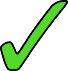 1. descubrimiento
(discovery)
2. piedra
(stone, rock)
3. vieja
(old)
[Speaker Notes: Phonics and vocabulary

Timing: 7 minutes

Aim: to identify instances of weak vowel [i] + strong vowel in the input (these letters combine to form a diphthong); to accurately transcribe the relevant words.

Procedure:
The teacher plays the audio for each sentence and students tick the correct column in the first table depending on what they hear.
Students listen to each sentence again and write down any words they hear containing IA, IE and IO in the main table. Note that some students may be able to do this at the same time as step 1.
The teacher clicks to show the answers for each sentence, which appear one word at a time. A mix of known and unknown words are used. The meanings of any known words are given on a separate click, so the translations can be elicited from students. The meaning of unknown words appear when each answer is given. The meaning of these unknown words may be learnt incidentally – they are frequent words that students are likely to reencounter over time.

Transcript:
 La biblioteca del palacio es preciosa.
 Nadie tiene miedo de los ingenieros.
 Mi colegio nunca ganó el premio literario. 
 Debe anunciar la victoria inmediatamente.
 La historia de Ayaymamá es especialmente interesante.
 El descubrimiento de una piedra vieja es aburrido.

Frequency rankings of unknown words (1 is the most frequent word in Spanish): 
biblioteca [1612]; palacio [1705]; nadie [206]; ingeniero [1936]; colegio [628]; premio [1090]; anunciar [785], victoria [1266], inmediatamente [1469]; historia [186], especialmente [757]; descubrimiento [1928], piedra [774], vieja [225]]
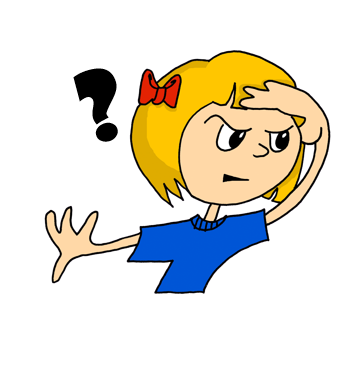 hablar
¿dónde?
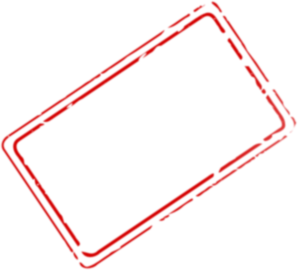 where?
¿ _______ guardas los euros?
Dónde
[Where do you keep the euros?]
dónde
[Speaker Notes: Timing: 5 minutes (slides 33-42)

Aim: to revise question words 

Procedure:
Teachers bring up the English prompt in the centre of the screen.
Teachers elicit the Spanish from students.
Teachers bring up the sentence in English at the bottom of the screen.
Teachers then either elicit the full sentence OR click again and elicit the missing question word only, depending on the ability of the students.
Follow the same procedure for all slides.]
cuándo
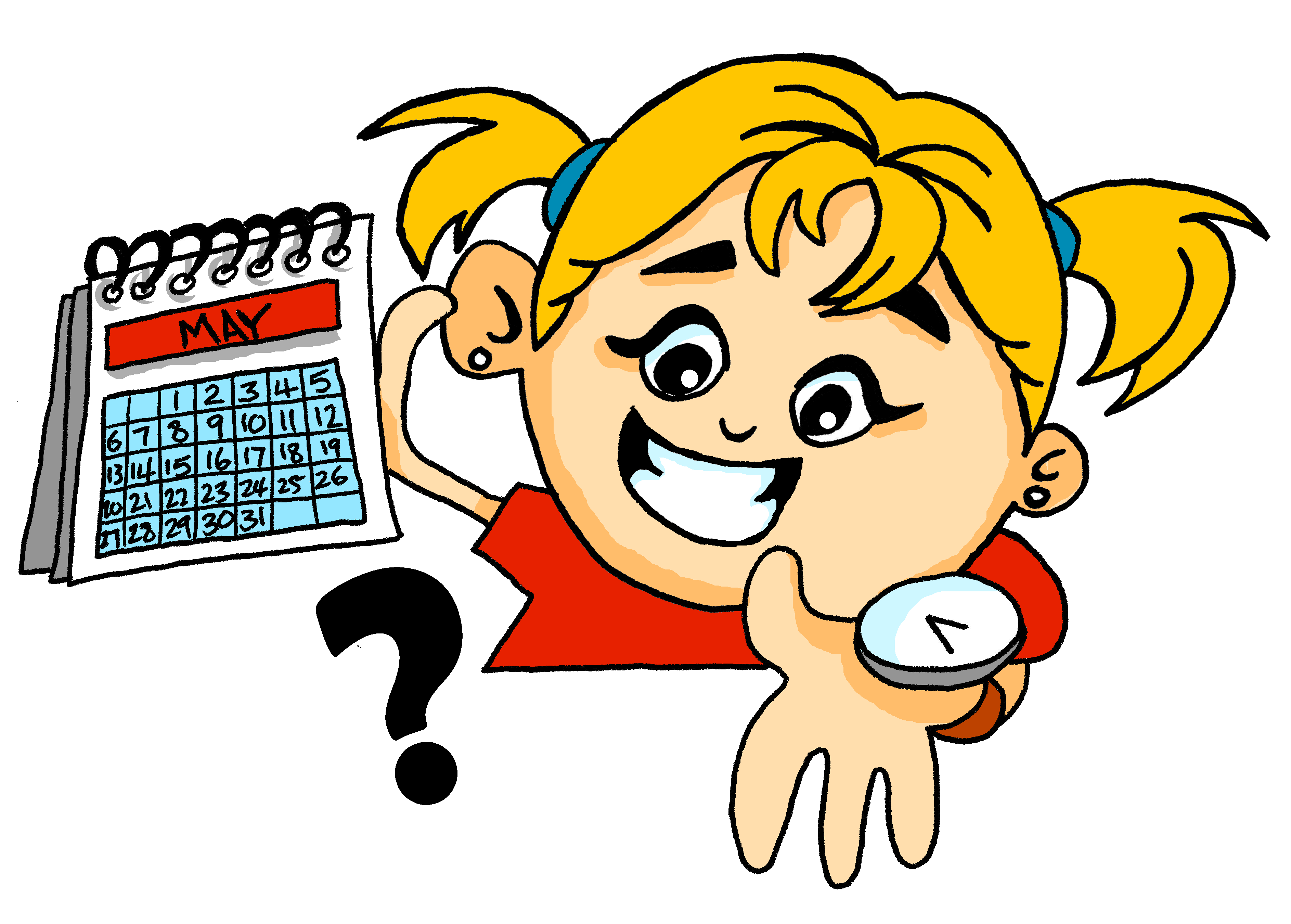 hablar
¿cuándo?
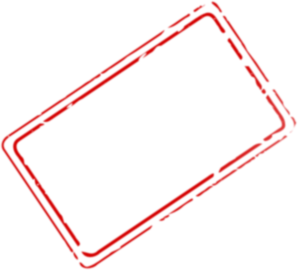 when?
¿ ________ llegas a la tienda?
Cuándo
[When do you arrive at the shop?]
[Speaker Notes: Students could be reminded here of how Spanish uses ‘llegar a’ for ‘arrive at’.]
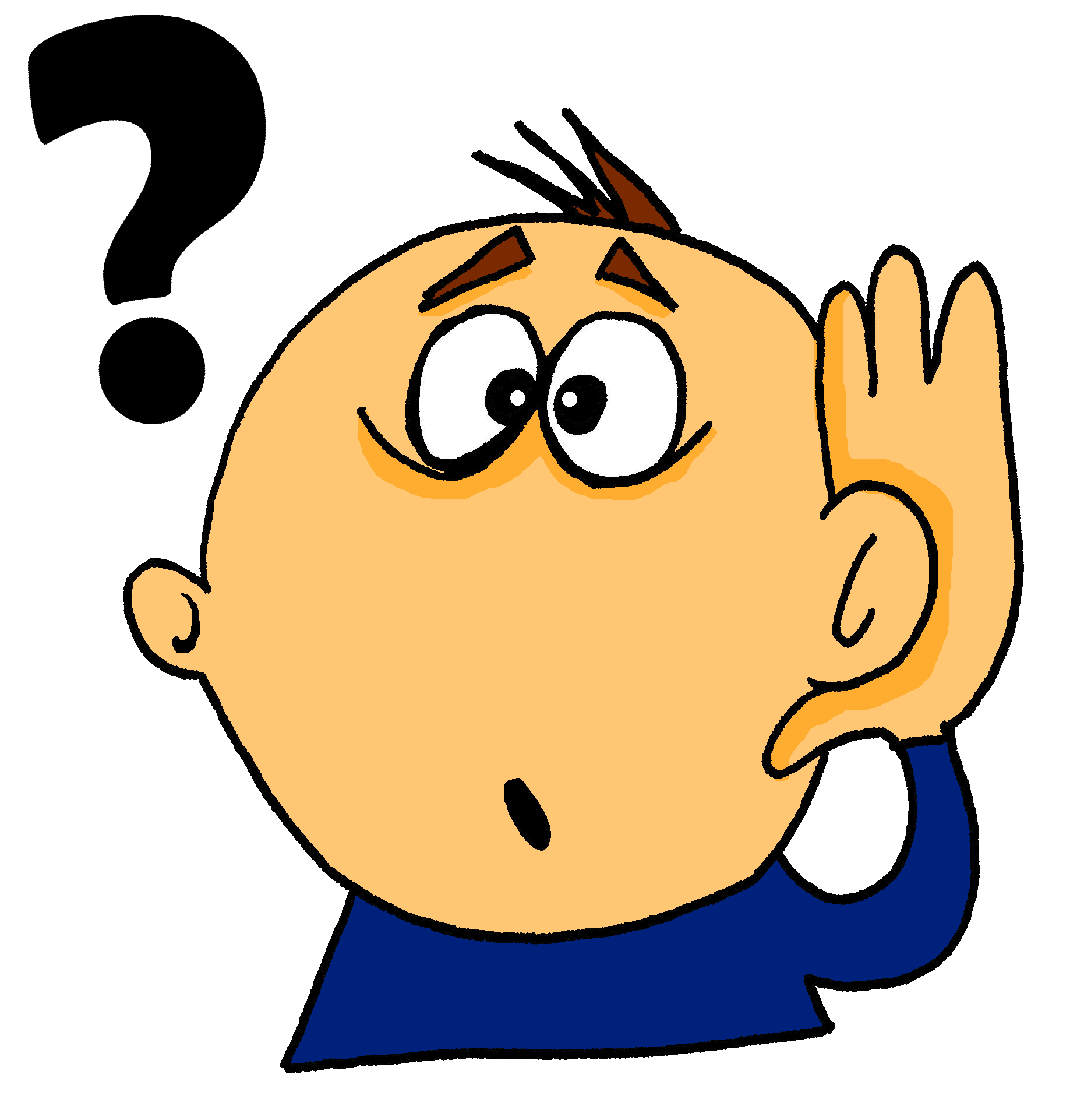 qué
hablar
¿qué?
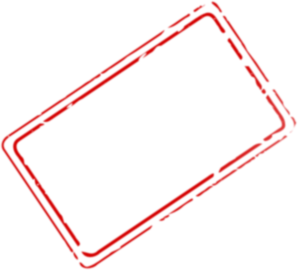 what?
Qué
¿ ____ tipo de falda necesitas?
[What type of skirt do you need?]
quién
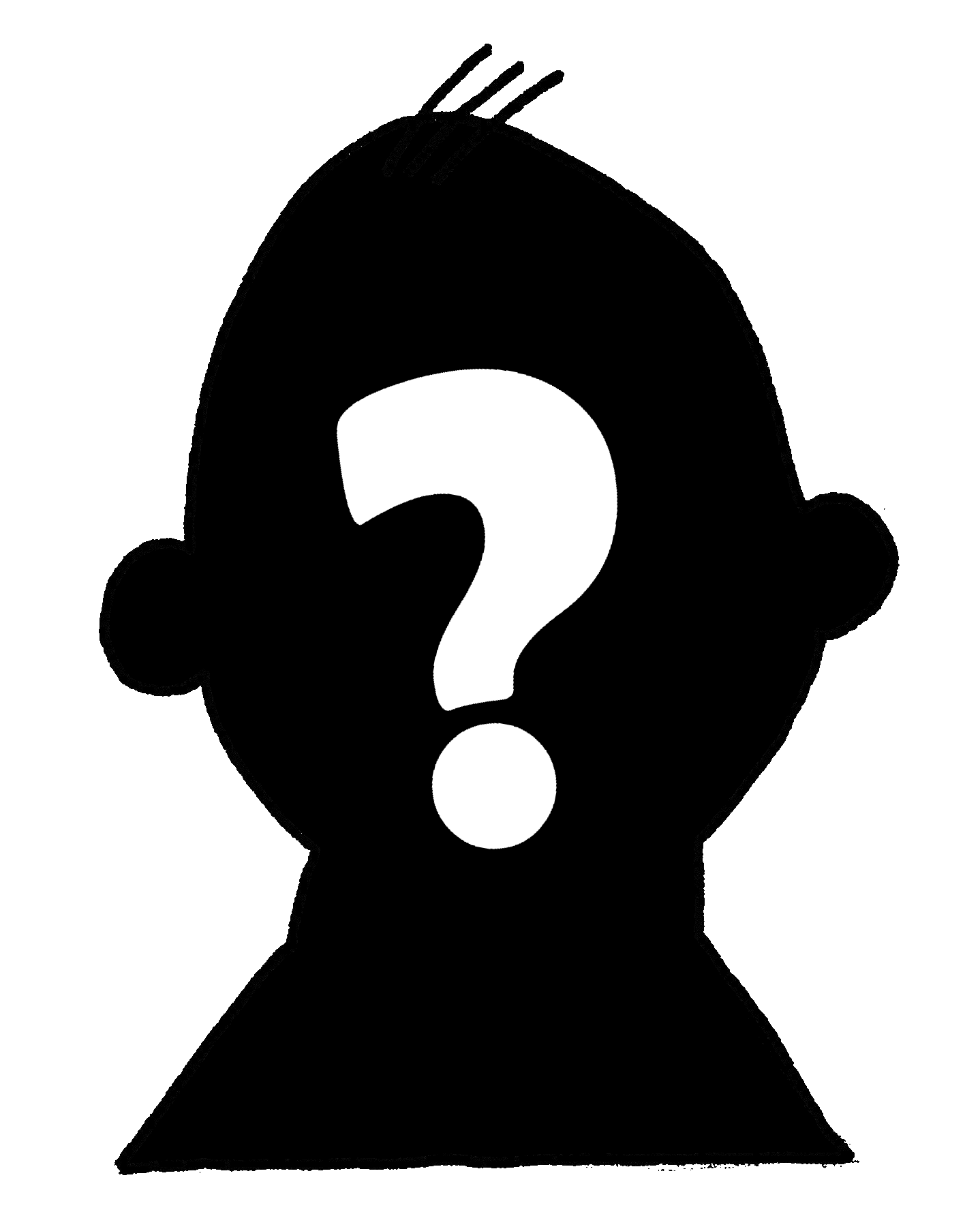 hablar
¿quién?
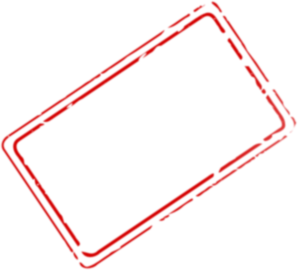 Remember, use the ‘s/he’ form of the verb (e.g., ‘-a’) with ‘quién’.
who?
Quién
¿ ______ grita en la calle?
[Who shouts / is shouting in the street?]
Por qué
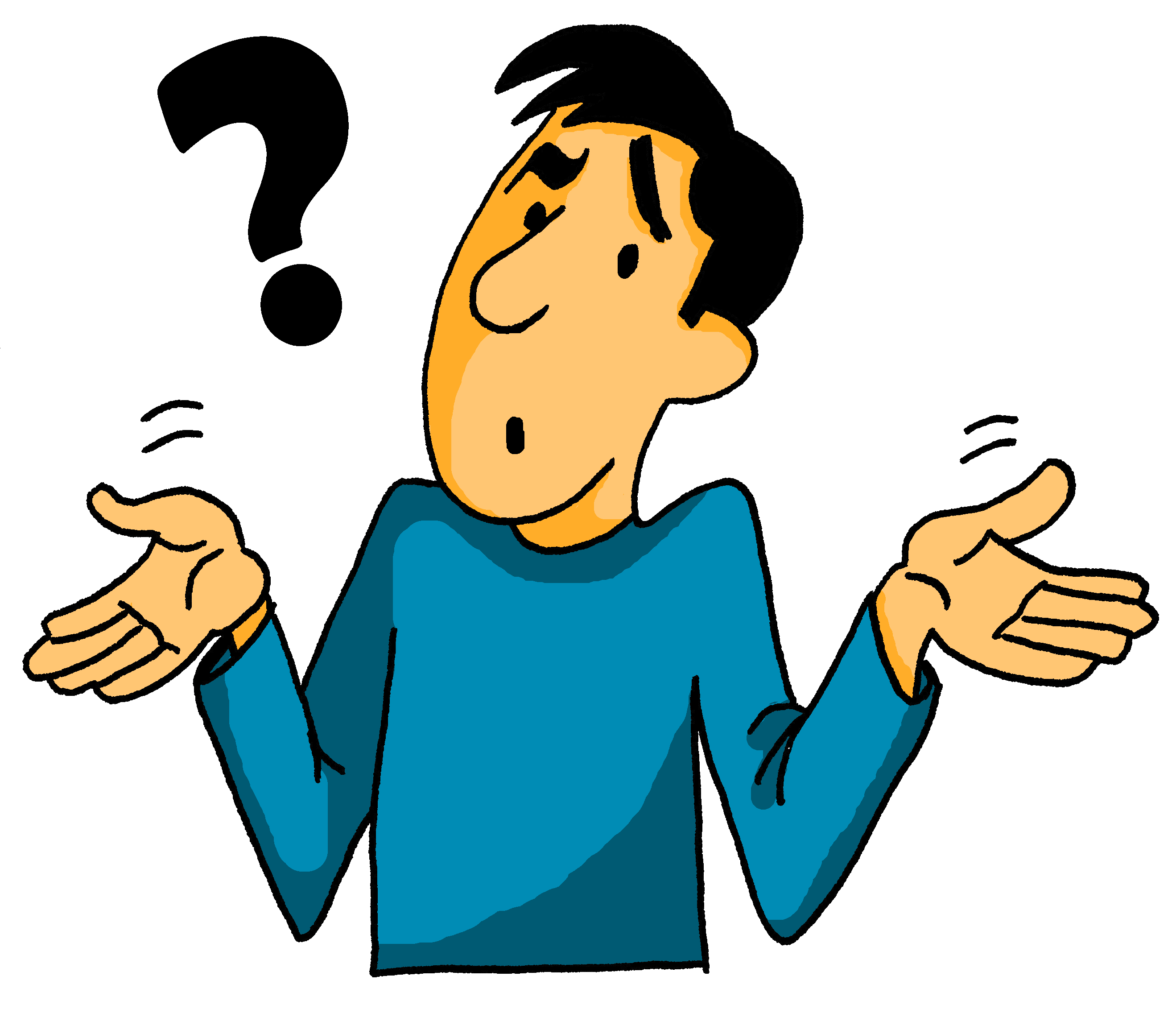 hablar
¿por qué?
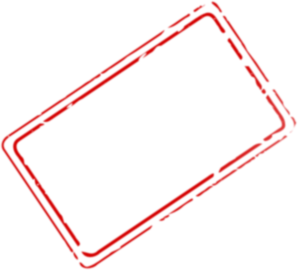 why?
¿ ___  ____ pagas en euros?
Por  qué
[Why do you pay / are you paying in euros?]
cuál
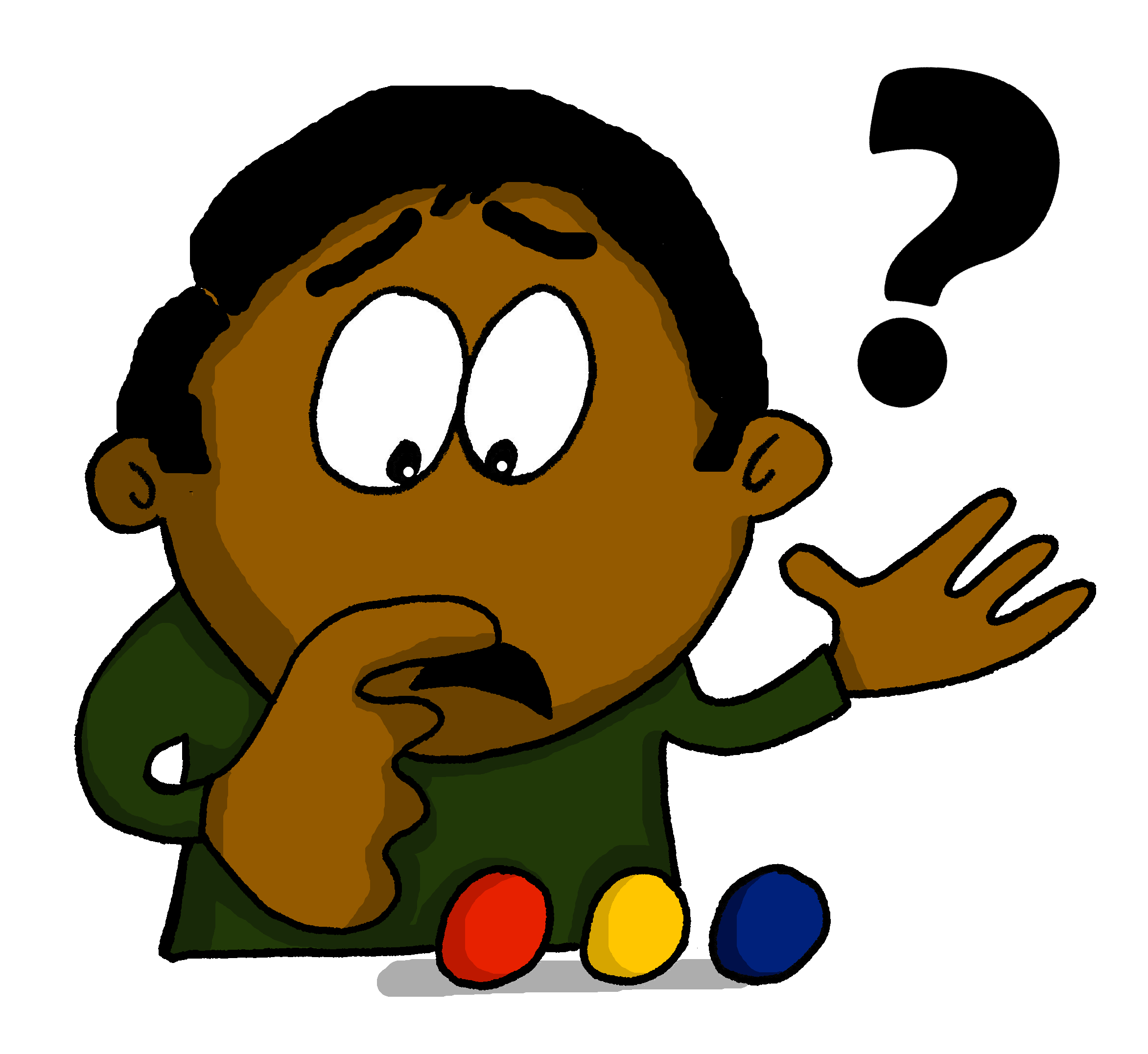 Remember to use cuáles if you are referring to more than one thing.

Ejemplo: ¿Cuáles son más ligeros?
Which ones are lighter?
hablar
¿cuál?
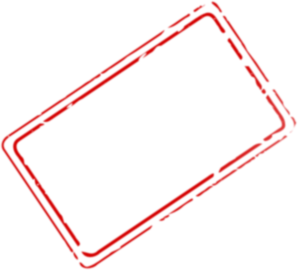 which?
¿ _____ es la marca conocida?
Cuál
[Which is the well-known brand?]
cuánto
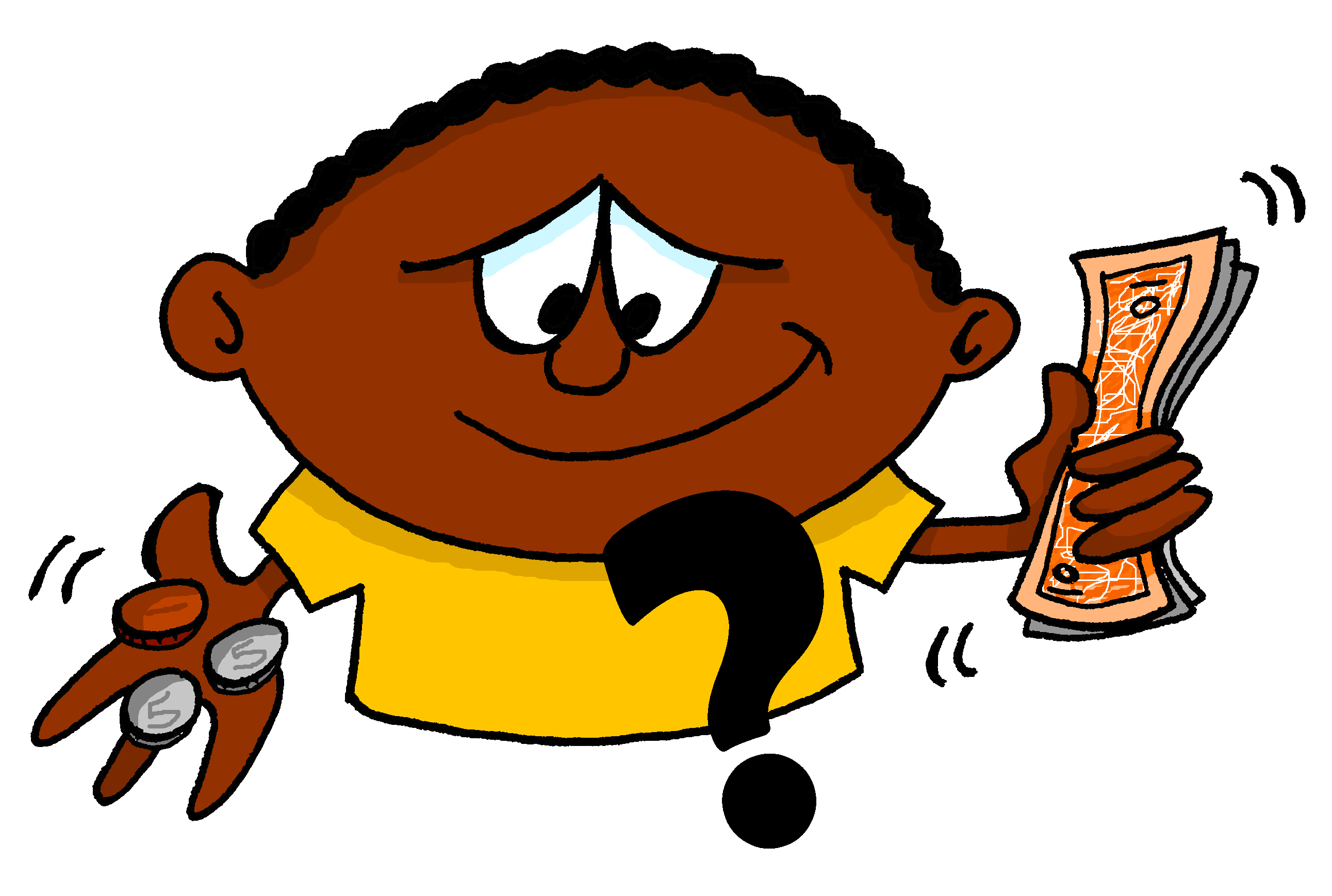 hablar
¿cuánto?
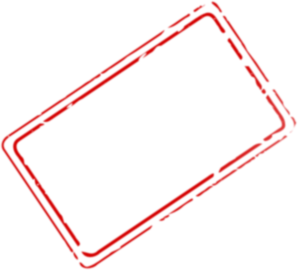 how much?
¿ _______ es el reloj?
Cuánto
[How much is the watch?]
[Speaker Notes: On the next slide, students will also be given a reminder about gender agreement. Because ‘cuánto’ is used as a pronoun here, gender agreement rules do not apply.]
cuántos
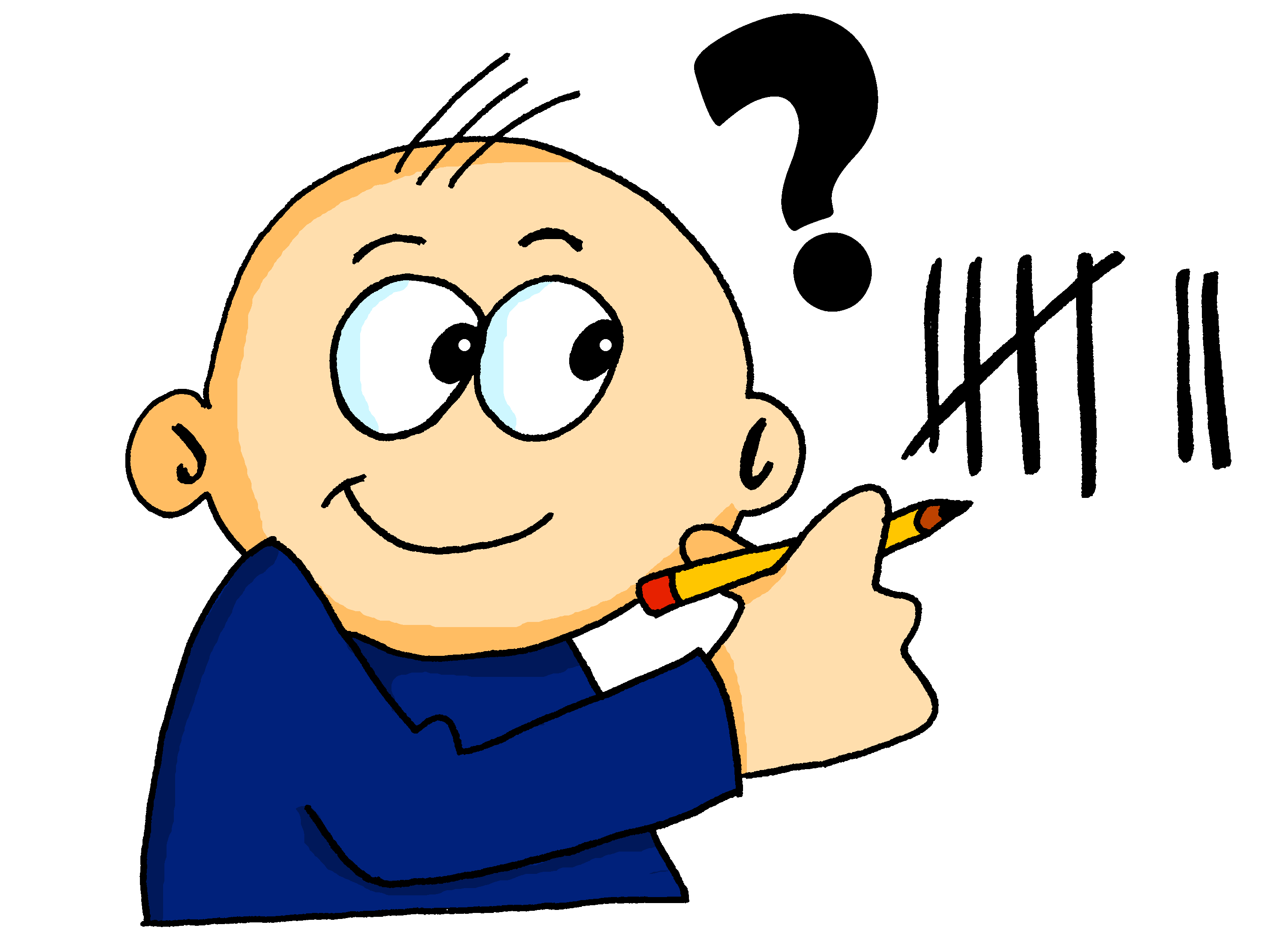 Remember that ‘cuánto’ also needs to agree with the gender of the noun.

Use ‘cuántos’ for nouns that are plural and ____________.
Use ‘cuántas’ for nouns that are plural and ____________.
hablar
¿cuántos/as?
masculine
feminine
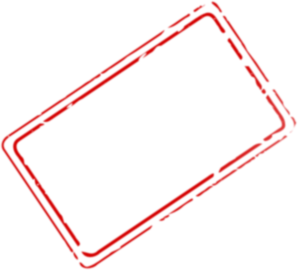 how many?
¿ ________ marcas hay?
Cuántas
[How many brands are there?]
[Speaker Notes: Teachers may wish to remind students here that this also applies to the singular form (cuánto, cuánta) when it refers directly to a noun (e.g., ¿Cuánta ropa hay?, ¿Cuánto dinero tienes?)]
cómo
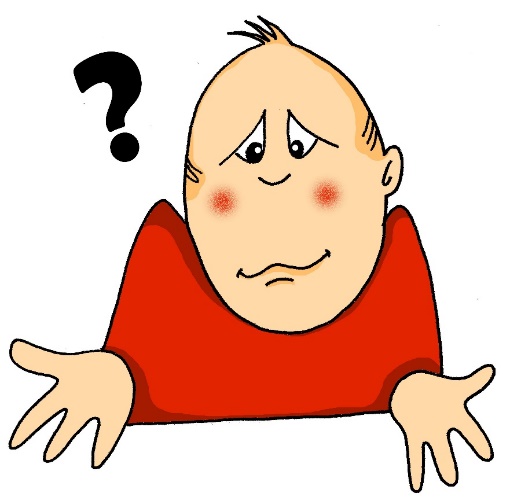 hablar
¿cómo?
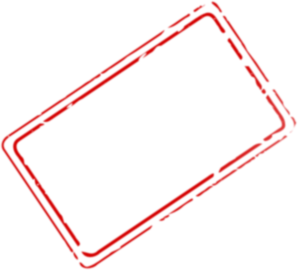 how?
Cómo
¿ ______ lavas el vestido?
[How do you wash the dress?]
cómo
¿cómo es/son?
hablar
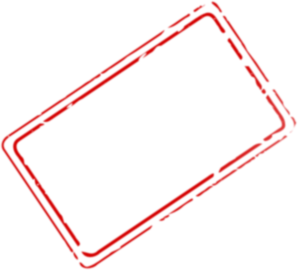 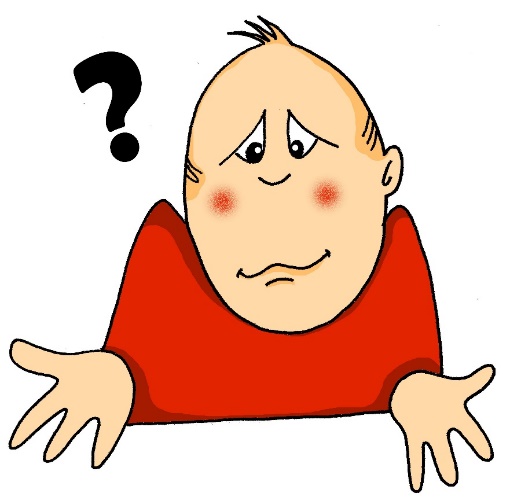 What is it like?
Cómo es?
¿ ______ ____ ¿Muy ligero ?
[What is it like? Very light?]
Distinguishing between different thingsDemonstratives: ‘estos and ‘estas’
gramática
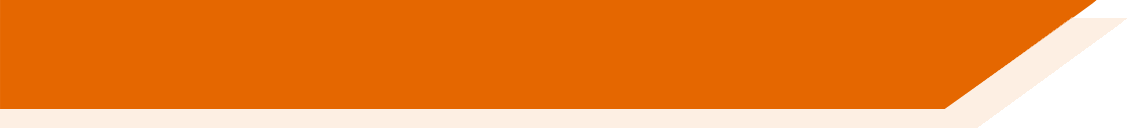 este
To say ‘this’ with a single masculine noun in Spanish, use ______.
esta
To say ‘this’ with a single feminine noun in Spanish, use ______ .
Ejemplos:
this shirt
esta camisa
this price
este precio
To say ‘these’ with a plural masculine noun in Spanish, use estos.
To say ‘these’ with a plural feminine noun in Spanish, use estas.
Ejemplos:
¡Atención!
these shoes
estas camisas
these shirts
estos zapatos
estas
these (f)
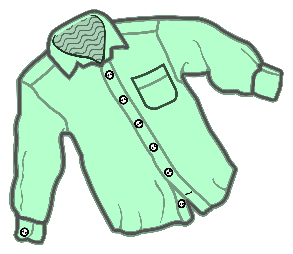 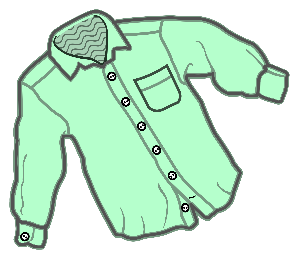 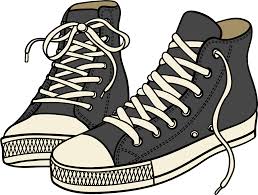 you are (for state)
estás
[Speaker Notes: Timing: 2 minutes

Aim: to recap the demonstrative adjectives ‘este’ and ‘esta’ and introduce the plural forms ‘estos’ and ‘estas’

Procedure:
Teachers click to go through the explanations and examples on the slide.
Gaps are left for teachers to elicit the previously taught features from the students.

Note: a callout also highlights the difference between ‘estas’ and ‘estás’. The teacher could model the stress here, juxtaposing its position in the two words (i.e. penultimate vs final syllable position).]
Hugo y Daniel van de compras. Lee las preguntas. Completa la pregunta con la palabra correcta. Luego escucha las respuestas. Identifica la pregunta correcta (e.g. pregunta 3).
leer / escuchar
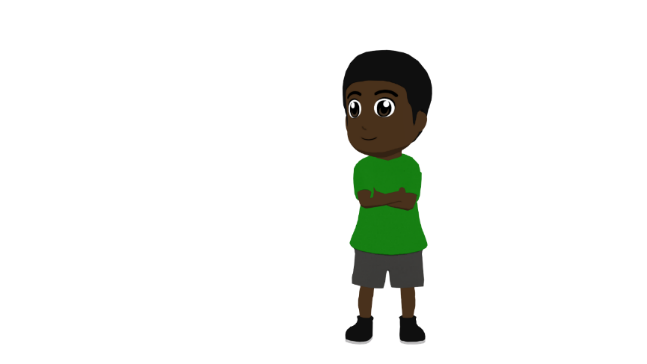 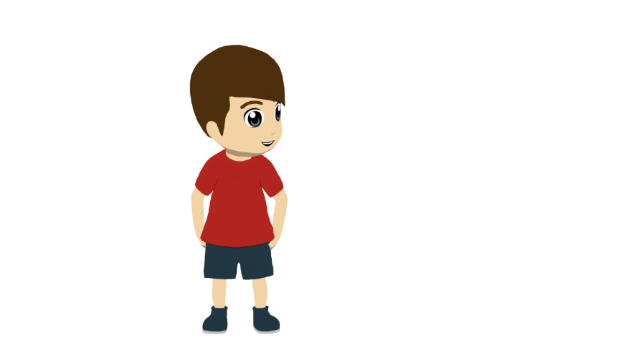 A
Pregunta 6
Notice how the –a (‘s/he’) ending is used after ‘quién’.
B
Pregunta 2
C
Pregunta 4
D
Pregunta 1
E
Pregunta 3
F
Pregunta 5
[Speaker Notes: Reading and listening activity

Timing: 8 min

Aim: to recognise whether to use ‘estos’ or ‘estas’ by looking at the gender of the noun (reading); to practise pairing up question words with their answers (listening and reading).

Procedure: 
Students read each sentence and decide if the demonstrative goes with a masculine plural or feminine plural word. The answers are shown by clicking in order.
Then, students listen to the responses (A, B, C...) and decide which question it must refer to. Teachers play the recording by clicking the letter button. The answers are then revealed by clicking.

Transcript:
Adidas y Nike. Son muy conocidas.
Veinticinco euros cada uno.
Muy prácticos, pero no son ligeros.
Porque son demasiado caras.
Diego, para ir al trabajo.
En casa, debajo de la cama.]
Preguntas en las tiendas. Escucha y completa la frase con la palabra correcta. Completa la pregunta en inglés.
escuchar
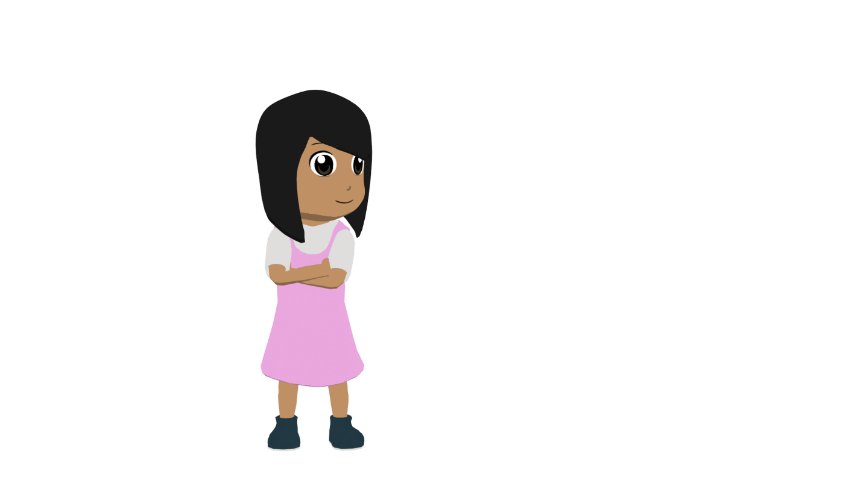 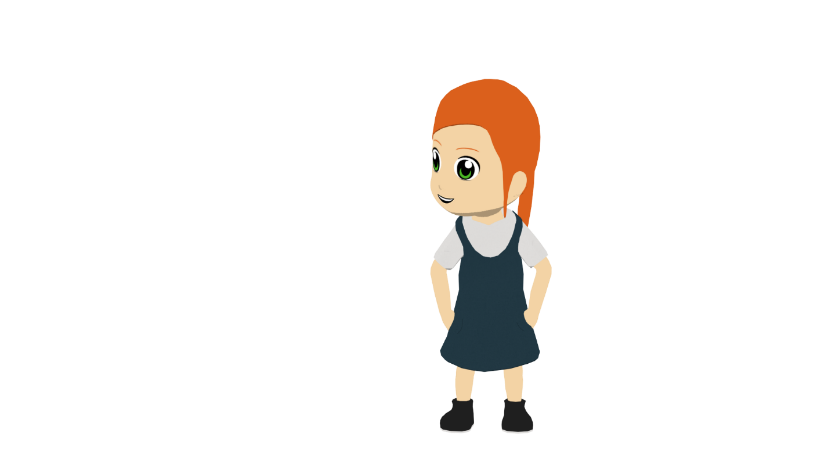 ¡Atención! Vas a escuchar ‘cómo’ y ‘cómo son’. Cuidado con la traducción.
How
these trousers
1
_____ do you wash ______________?
1
2
2
these boxes
Who
_____ buys / is buying _____________?
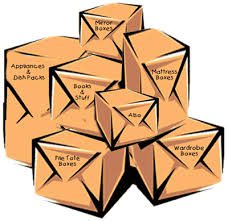 Where
these products
3
3
_______ do you keep _______________?
‘Tarjeta’ can be a written card or a debit/credit card!
Why
4
these coins
4
______ don’t you use ____________?
Which
5
5
these books
_______ are _____________?
6
6
When
these cards
_______ do you pay with ____________?
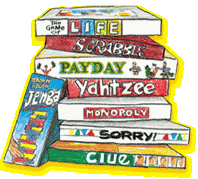 7
7
What
these dresses like
______ are _________________?
How much
8
8
these bags
___________ do you use ____________?
[Speaker Notes: Timing: 8 minutes

Aim: to correctly identify the noun that matches the gender of the demonstrative adjective heard (‘estos’ or ‘estas’). To also consolidate understanding of question words and other vocabulary.

Procedure:
1. Click to bring up the ‘¡Atención!... and prompt students to say how they would translate cómo (how) and cómo son (what… like).2. Students write 1-8 in their exercise books. They need to listen to the recording (click on the blue action buttons) and choose which word completes the question. This will depend on whether ‘estos’ or ‘estas’ is heard. 
3. Teachers click the number button to play the recording. 
4. Then students listen to the recording again and translate the missing words into English to complete the sentence (they don’t need to write the full sentence). Note that in the instructions, students are warned that they will hear ‘cómo’ and ‘cómo son’, which may be tricky to distinguish! It may be useful to briefly recap their meanings once more before starting.
5. Answers are then revealed by clicking. Full sentence audio is also provided for feedback and reinforcement (click on the beige action buttons).

Notes:
There is an alternative to this exercise on the next slide which may be more suitable for a higher ability group. It requires full sentence translation, rather than the sentence completion here.

Transcript:
¿Cómo lavas estos…?
¿Quién compra estas…?
¿Dónde guardas estos…?
¿Por qué no usas estas…?
¿Cuáles son estos…?
¿Cuándo pagas con estas…?
¿Cómo son estos…?
¿Cuánto usas estas…?

Transcript (complete sentences):
1. ¿Cómo lavas estos pantalones?
2. ¿Quién compra estas cajas?
3. ¿Dónde guardas estos productos?
4. ¿Por qué no usas estas monedas?
5. ¿Cuáles son estos libros?
6. ¿Cuándo pagas con estas tarjetas?
7. ¿Cómo son estos vestidos?
8. ¿Cuánto usas estas bolsas?]
Preguntas en las tiendas. Escucha y completa la frase con la palabra correcta. Escribe la pregunta completa en inglés.¡Atención! Vas a escuchar ‘cómo’ y ‘cómo son’. Cuidado con la traducción.
escuchar
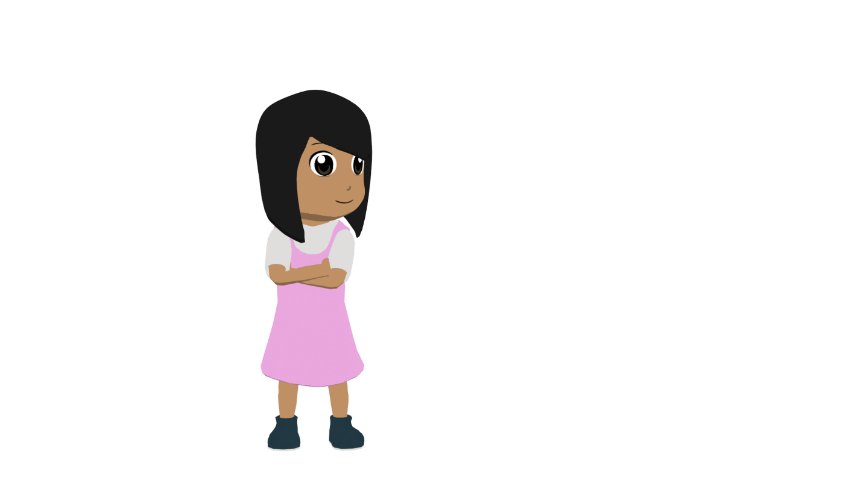 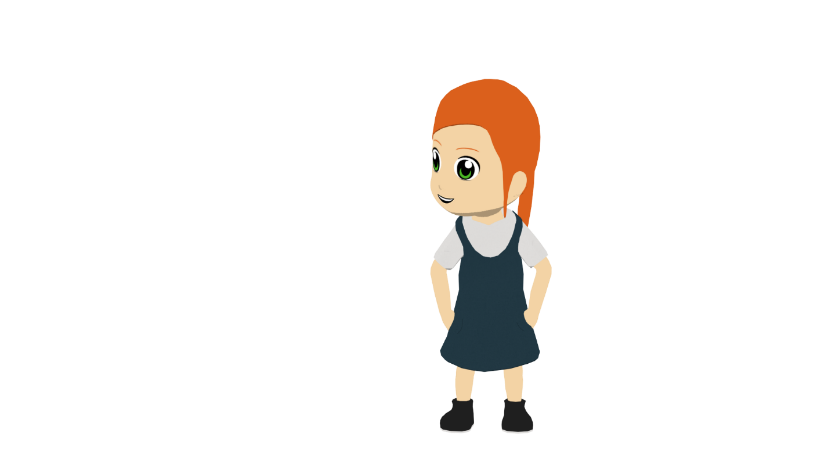 1
How do you wash these trousers?
1
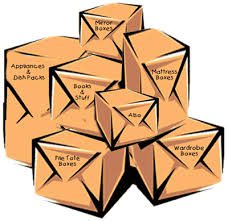 2
2
Who buys these boxes?
3
3
Where do you keep these products?
‘Tarjeta’ can be a written card or a debit/credit card!
4
4
Why don’t you use these coins?
5
5
Which are these books?
6
6
When do you pay with these cards?
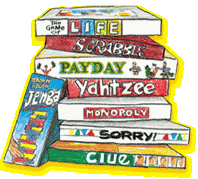 7
7
What are these dresses like?
8
8
How much do you use these bags?
[Speaker Notes: ALTERNATIVE VERSION
This is the same as the previous exercise, but in the second part, students have to translate the full sentence. This may be more suitable for higher-ability groups.

Transcript (incomplete sentences):
¿Cómo lavas estos…?
¿Quién compra estas…?
¿Dónde guardas estos…?
¿Por qué no usas estas…?
¿Cuáles son estos…?
¿Cuándo pagas con estas…?
¿Cómo son estos…?
¿Cuánto usas estas…?

Transcript (complete sentences):
1. ¿Cómo lavas estos pantalones?
2. ¿Quién compra estas cajas?
3. ¿Dónde guardas estos productos?
4. ¿Por qué no usas estas monedas?
5. ¿Cuáles son estos libros?
6. ¿Cuándo pagas con estas tarjetas?
7. ¿Cómo son estos vestidos?
8. ¿Cuánto usas estas bolsas?]
How to ask questions in SpanishUsing verbs in questions
gramática
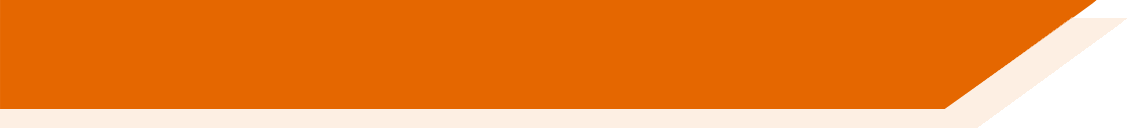 When asking questions in English, we often use ‘do’ before the subject and main verb.
Example:
The main verb describes the event or action (e.g. keep, use).
Where do you keep these shoes?
Spanish doesn’t have a word for ‘do’ in questions. Only the main verb is used.
Ejemplos:
¿Dónde guardas estos zapatos?
¿Cuándo usas estas tarjetas?
(do you keep)
(do you use)
Above, the –as (‘you’) verb ending is used.
You can ask questions with other verb forms!
(‘How much are…?’)
(‘Who buys…?’)
e.g. ¿Quién compra…?
e.g. ¿Cuánto son…?
[Speaker Notes: Timing: 2 minutes

Aim: recap slide to help students prepare for the productive elements of the next task, in particular Spanish question formation. (Some students may find it difficult to construct questions by translating from English prompts, as translation is often not literal.)

Procedure:
1. Teachers click to go through this slide’s explanation and examples.
2. Teachers should draw attention to the use of the second person singular ‘-as’ form of the verb, but highlight how other verbs (like ‘son’) may also be used. ‘¿Cuánto son?’ will appear in the next activity.

Note: the teacher could also highlight the fact that Spanish questions have raised intonation at the end. This distinguishes them from statements.]
hablar / escuchar / escribir
Preguntas en las tiendas
Persona A: read the question in Spanish but don’t say the crossed out word!
Persona B: look at the cards. Is it ‘A’ or ‘B’? Say the words below the picture in Spanish.
Esta semana.
¿Cuándo necesitas estas…?
Un ejemplo
Persona A (pregunta):
Persona B (escucha y mira las tarjetas):
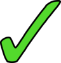 (m)
(f)
A
(faldas)
B
When do you need these (skirts)? (f)
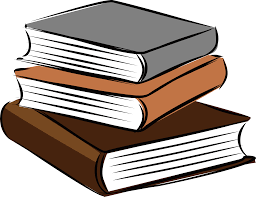 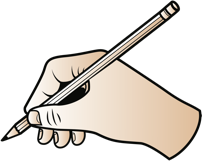 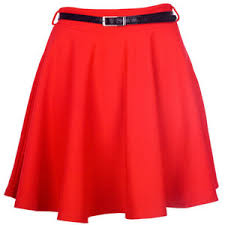 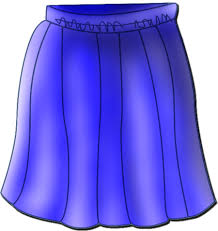 Esta semana.
_______________
Say:
This week.
This Monday.
[Speaker Notes: Timing: 12-14 minutes

Aim: speaking, listening and writing activity to practise ‘estos’ and ‘estas’, question words and vocabulary.

Procedure:
This is the example slide to explain the activity. Teachers click to go through the example stage by stage. It may be useful to give the pairs out their cards to help understand the task. The prompt cards for both Person A and Person B are on slide 48, and the picture cards are on slides 49 and 50 respectively. These slides should not be shown during the activity.
Teachers need to stress that students do not say the word that has been crossed out. It is there to indicate which gender of ‘these’ is needed.
Person B listens to Person A’s question and works out which image the ‘estos’ or ‘estas’ is referring to, and then orally translates the answer below the correct picture into Spanish. Person A writes this down in their book.
Students swap roles after doing all 6.
The answers to the activity are shown on slide 51.]
Persona A
hablar
How much are these (books)? (m)
Why do you buy these (shirts)? (f)
What are these (m) (shoes) like? (m)
Where do you keep these (boxes)? (f)
When do you need these (games)? (m)
Who uses these (watches)? (f)
Persona B
Where do you buy these (trousers)? (m)
When do you need these (bicycles)? (f)
Who pays for these (cards)? (f)
Why do you keep these (newspapers)? (m)
How much are these (shirts)? (f)
What are these (dresses) like? (m)
[Speaker Notes: Prompt cards
DO NOT DISPLAY IN CLASS]
1.
(m)
(f)
(f)
4.
(m)
B
A
B
A
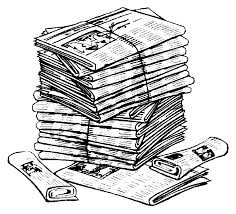 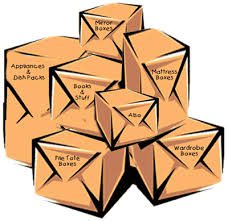 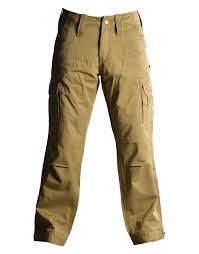 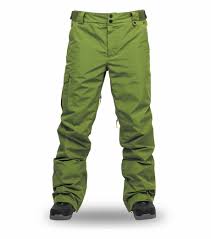 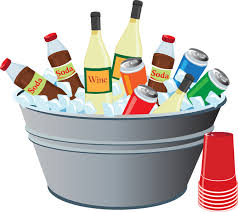 Because I want to drink something.
Because I want to read the news.
in the shop
in the market
5.
(m)
(f)
2.
(m)
(f)
A
B
A
B
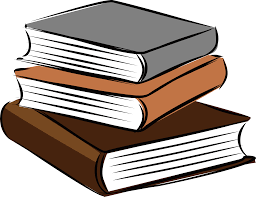 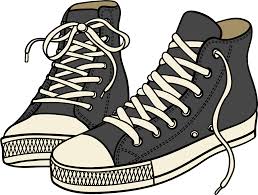 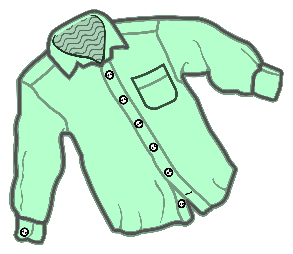 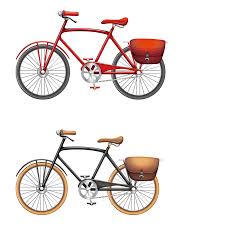 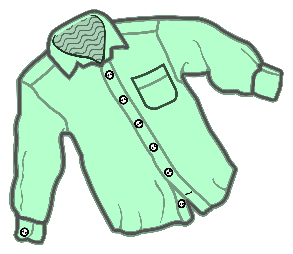 this week
They are 27 euros.
this Saturday
They are 30 euros.
3.
6.
(f)
(m)
(f)
(m)
A
B
B
A
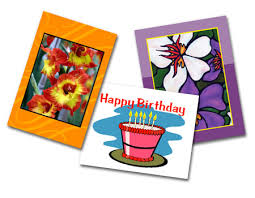 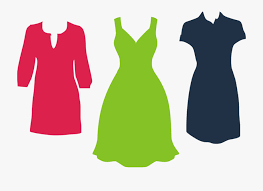 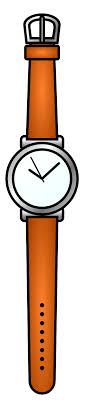 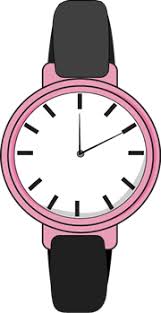 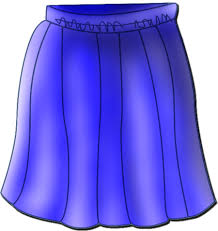 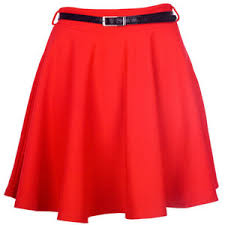 my Mum
They are pretty.
They are short.
my Dad
[Speaker Notes: Person A 
DO NOT SHOW THIS SLIDE DURING THE ACTIVITY]
1.
(f)
(f)
(m)
(m)
4.
A
B
A
B
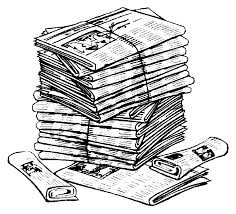 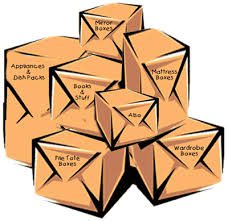 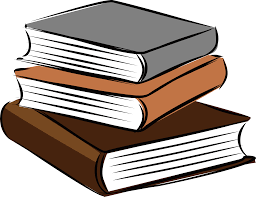 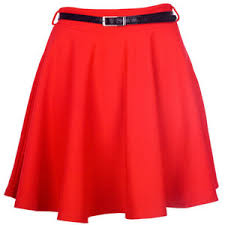 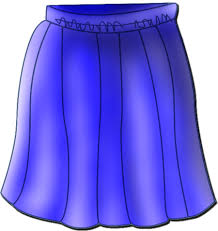 in the shop
in the kitchen
They are 24 euros.
They are 29 euros.
(f)
(m)
(m)
5.
(f)
2.
B
A
A
B
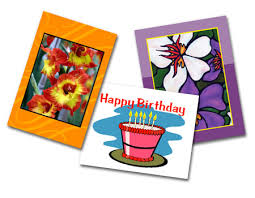 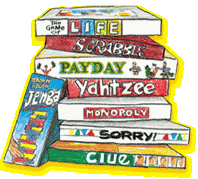 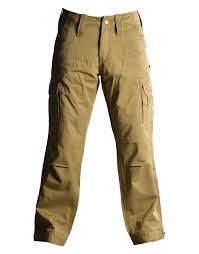 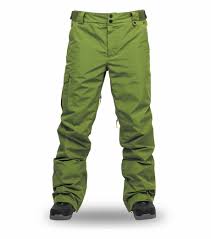 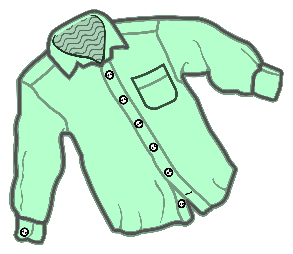 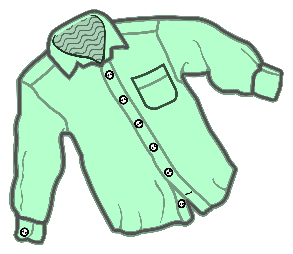 at the weekend
this Sunday
They are not expensive.
I like the colour.
(m)
(f)
3.
6.
(m)
(f)
A
B
A
B
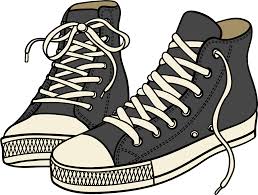 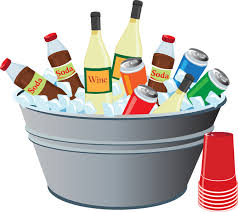 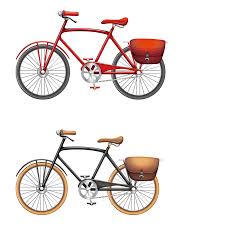 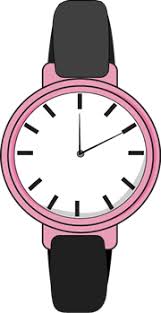 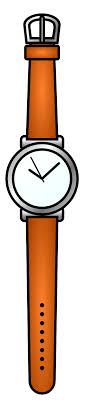 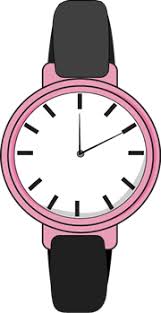 They are very practical/ useful.
They are tasty.
my aunt
my grandfather
[Speaker Notes: Person B
DO NOT SHOW THIS SLIDE DURING THE ACTIVITY]
hablar / escuchar / escribir
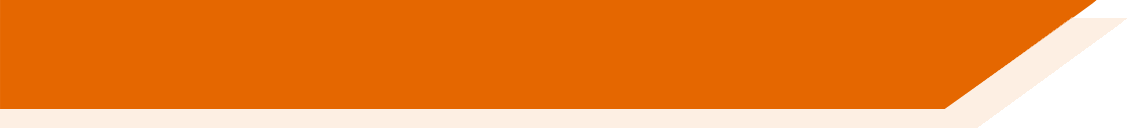 Respuestas
Persona B:

1. En el mercado.

2. Esta semana.

3. Mi madre / mi mamá.

4. Porque quiero leer las noticias.

5. Son treinta euros.

6. Son bonitos.
Persona A:

1.  Son veinticuatro euros.

2. Me gusta el color.

3. Son muy prácticos.

4. En la cocina.

5. Este domingo.

6. Mi tía.
[Speaker Notes: Answers for the speaking, listening and writing]
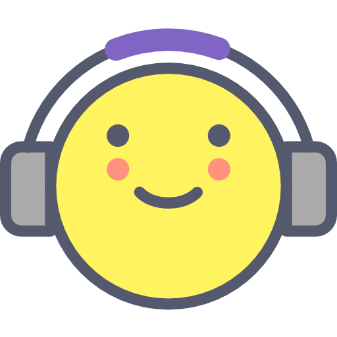 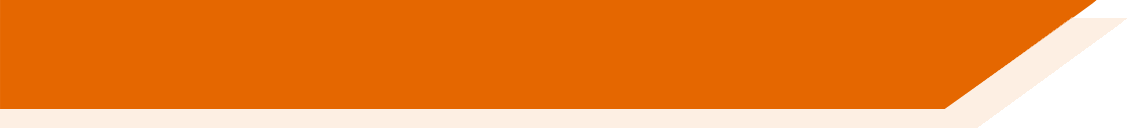 Deberes
Vocabulary Learning Homework (Y8, Term 3.1, Week 5)
Audio file
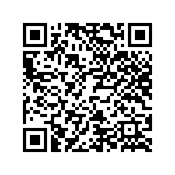 Audio file QR code:
Student worksheet
Quizlet link
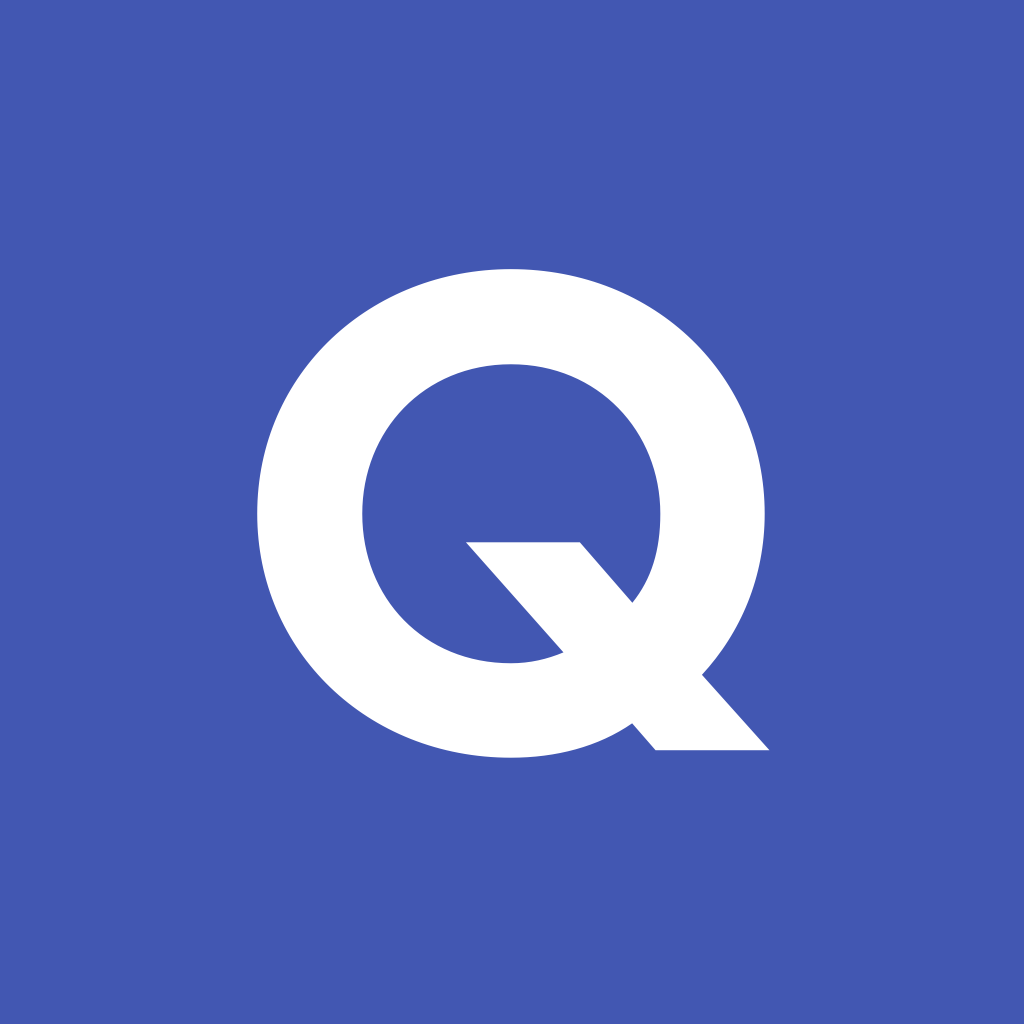 In addition, revisit:		Term 3.1 Week 2
				Term 2.2 Week 2
escribir
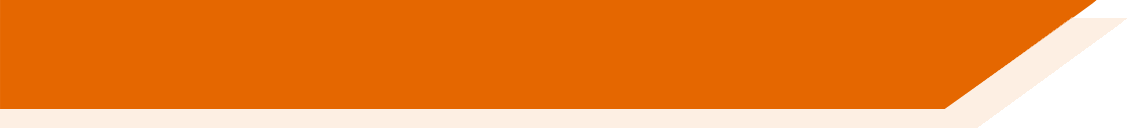 ¡Escribe tu propia conversación!
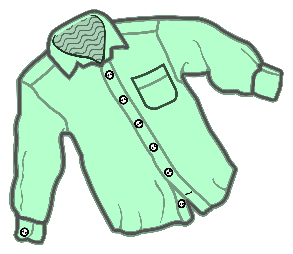 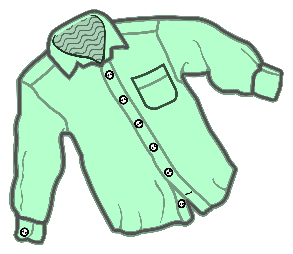 Escribe un diálogo corto en una tienda. 

Usa por lo menos* 4 preguntas.
 
Por ejemplo, puedes usar:
¿dónde?; ¿cuándo?; ¿qué?; ¿por qué?; ¿cuál/es)?; 
¿cuánto/a/os/as?; ¿quién?; ¿cómo?; ¿cómo es/son? 

Usa también los adjetivos ‘estos’ y ‘estas’ con diferentes productos.
E.g: estos zapatos, estas camisas

Intenta usar un precio, e.g, ‘treinta euros’.
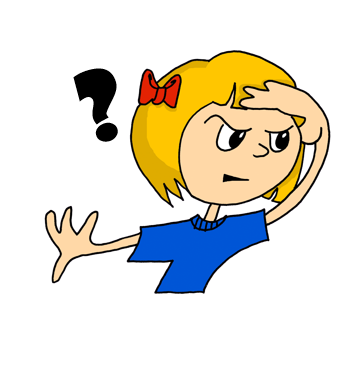 *por lo menos – at least
[Speaker Notes: OPTIONAL ALTERNATIVE HOMEWORK

Aim: writing practice using question words, demonstrative adjectives and vocabulary, providing an opportunity for student creativity.

Procedure:
This is a potential writing exercise for extra practice if needed and if there is time. Questions and answers can be modelled on the previous exercises.
Students could also record themselves performing this with a partner on Vocaroo as part of an oral homework.

Note: There are no animations on this slide. Students may wish to refer back to slide 25 of this lesson for an example of a dialogue.]